National Association of Letter CarriersRetirement for City Letter Carriers
1.1.2023
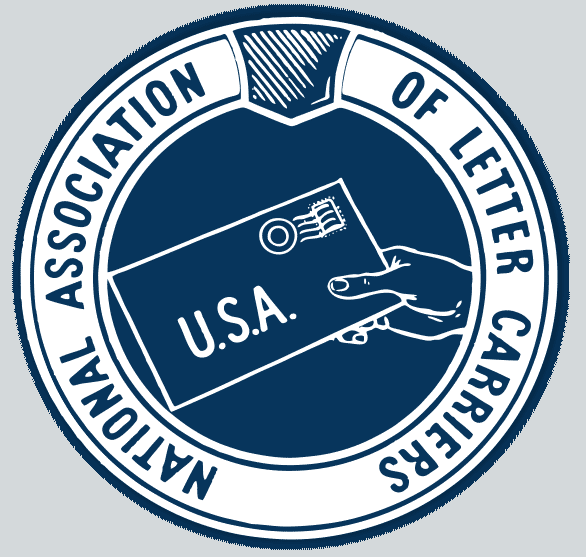 Agenda
Federal Employees Retirement System
Civil Service Retirement System
Federal Employees Health Benefit
Federal Employees Group Life Insurance
Thrift Savings Plan
Social Security Administration
Other considerations
Applying
Post-retirement info
2
Federal Employees Retirement System(FERS)
Became effective Jan. 1, 1987 – applied retroactively to new hires on and after Jan. 1, 1984
Three components
FERS Basic Benefit – a defined benefit plan
Special Annuity Supplement
Social Security
Thrift Savings Plan – a defined contribution plan
3
[Speaker Notes: When Congress created FERS they intended for it to be in parity with CSRS (taking into account Social Security and TSP). 
Defined benefit plans have become rare.]
USPS Career Employment Statistics
December 2022:
	FERS	 		507,218				98.5%
	CSRS	  		7,609					1.5%
	Total	 		514,827
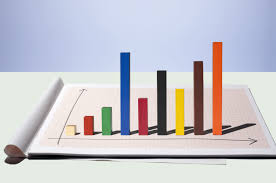 4
[Speaker Notes: Includes all Postal Employees / crafts. Good time to see if any CSRS employees are in the room. 

Postal Service Active Employee Statistical Summary https://www.prc.gov/dockets/document/123924]
Types of Retirement
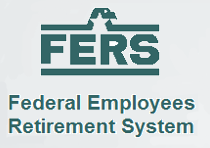 Voluntary (regular / immediate)
Based on age and service
Disability
Early (MRA + 10)
Minimum retirement age with 10 years of service
Can be postponed to reduce or eliminate age reduction
Deferred
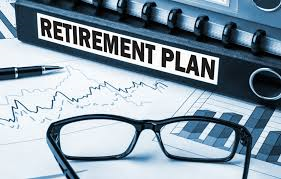 5
[Speaker Notes: Emphasize that we are talking about FERS now.]
Types of Retirement
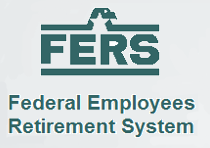 Alternative Form of Annuity (AFA)
Life-threatening affliction or other critical medical condition
Early Voluntary Retirement
Due a reduction-in-force (RIF)
Phased 
Not currently applicable
6
[Speaker Notes: Alternative Form of Annuity provides an option for those with a life-threatening affliction. The annuity will be permanently reduced and they will receive a lump-sum payment of their retirement contributions. If married the spouse will need to consent to the election. 
https://www.opm.gov/retirement-center/publications-forms/pamphlets/ri38-123.pdf

The Postal Service has stated it will not implement phased retirement. Phased Retirement is a human resources tool that allows full-time employees to work part-time schedules while beginning to draw retirement benefits.  This tool will allow managers to better provide unique mentoring opportunities for employees while increasing access to the decades of institutional knowledge and experience that retirees can provide.]
Voluntary Retirement
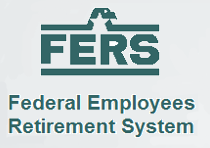 This seminar focuses on voluntary retirement or “regular” retirement based on age and service that starts immediately after separation.
NALC members considering MRA + 10 (early), disability, or other types of retirement should obtain direct one-on-one advice from a branch officer, their NBA office, or the NALC HQ retirement department.
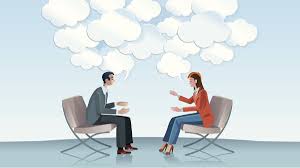 7
When will I be eligible to retire?
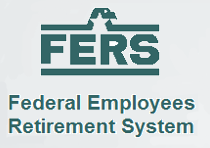 Voluntary (optional/immediate) annuity eligibility:
8
[Speaker Notes: FERS Minimum Retirement Age (MRA) should not be confused with Social Security Full Retirement Age (FRA).]
Minimum Retirement Age (MRA)
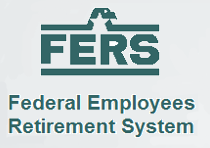 9
[Speaker Notes: FERS Minimum retirement age depends on the year of birth.]
Minimum Retirement Age (MRA)
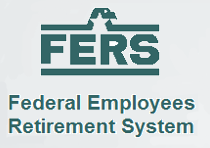 10
Creditable Service for Eligibility
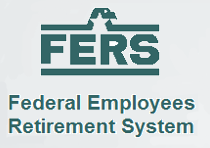 For eligibility purposes, combine:
Time under FERS 
Military service (if deposit made) 
Non-career service (if deposit made)
Subtract LWOP in excess of six months in a calendar year
11
[Speaker Notes: Creditable Service for eligibility can be different than creditable service when calculating the annuity amount. It is important that the two are not confused.]
Creditable Service – Sick Leave
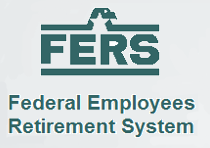 Sick leave balance at retirement is added to the length of service to calculate the amount of an immediate annuity
Unused sick leave counts towards annuity calculation but does not count towards eligibility
Potential pitfall – retiring before eligibility because you incorrectly counted sick leave could result in large and permanent reduction to annuity.
12
Creditable Service – LWOP
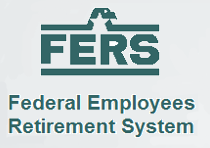 Cumulative leave without pay (LWOP) in excess of 6 months in a calendar year is not credited.
In other words, the first six months of cumulative leave without pay per calendar year is credited.
Exceptions: All LWOP is credited if due to:
an on-the-job injury and wage loss compensation was paid by OWCP
full-time union official employment and union pays employer contributions
military furlough
13
Creditable Service – Part-time
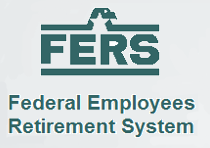 In determining eligibility to retire, part-time service is creditable to the same extent as full-time service 
All part-time service is prorated for annuity calculation
14
[Speaker Notes: Example – five years of part-time service (such as part-time flexible) will count as five years towards ELIGIBILITY. But if they worked less than 40 hours per week there would be an impact on their annuity calculation. 

https://www.nalc.org/news/the-postal-record/2022/may-2022/document/DRM.pdf]
Crediting Military Service
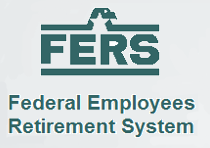 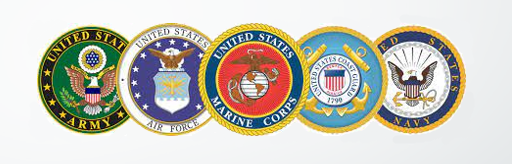 Must be:
Active duty
Discharged under honorable conditions
Military retired pay must be waived unless it is based on:
A disability incurred in combat
National Guard service
National Guard service is generally not creditable
15
Crediting Military Service
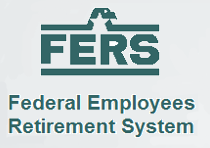 A deposit must be made for all military service performed after 1956 to receive credit for eligibility or towards annuity computation.
Deposit must be completed prior to separation.
Intermittent periods of military active duty, such as reservist activation, will be deducted from total service at retirement if no deposit was made. 
Beware: such intermittent periods of service won’t be flagged on your annuity estimate; without forewarning, this service time will be eliminated from your service record at retirement, when it’s already too late to make deposit.
16
[Speaker Notes: Unlike deposits for non-career civilian service, military deposits MUST be completed prior to separation for credit.]
Crediting Military Service
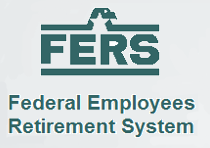 Military deposit equals 3% of base military pay plus interest
Interest does not start to accrue for the first two years of civilian service
Alternative method under USERRA
Amount of deposit before interest is limited to the amount of civilian retirement deduction which would have been withheld
17
[Speaker Notes: Interest that starts to accrue for the third year does not become effective until the end of the year, so technically if the deposit is completed prior to the end of year 3 there will be no interest.
In any case, the recommendation is to make sure new hires are aware of making a deposit for military service if applicable.  
https://www.opm.gov/retirement-center/benefits-officers-center/webcast-presentations/military-deposits.pdf]
Making a Deposit for Military Service
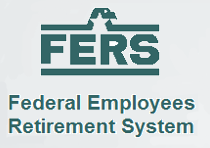 Call USPS Human Resources Shared Service Center (HRSSC)
(877) 477- 3273 (option 5)
Complete SF 3108 Application to Make Service Credit Payment
Submit completed form with DD 214 or equivalent record to verify the service
Remember – the full deposit must be completed prior to separation
18
[Speaker Notes: They can begin the process of making a deposit. Then compare the benefits to the cost to make a fully informed decision.]
Crediting Non-Career Federal Service
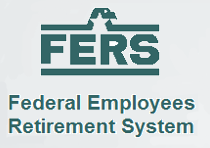 Service prior to 1989
Credited only if deposit is made
Service on or after Jan. 1, 1989 
Not creditable without legislative action
https://www.nalc.org/government-affairs 
Cost – 1.3% of basic pay of the non-career service, plus interest
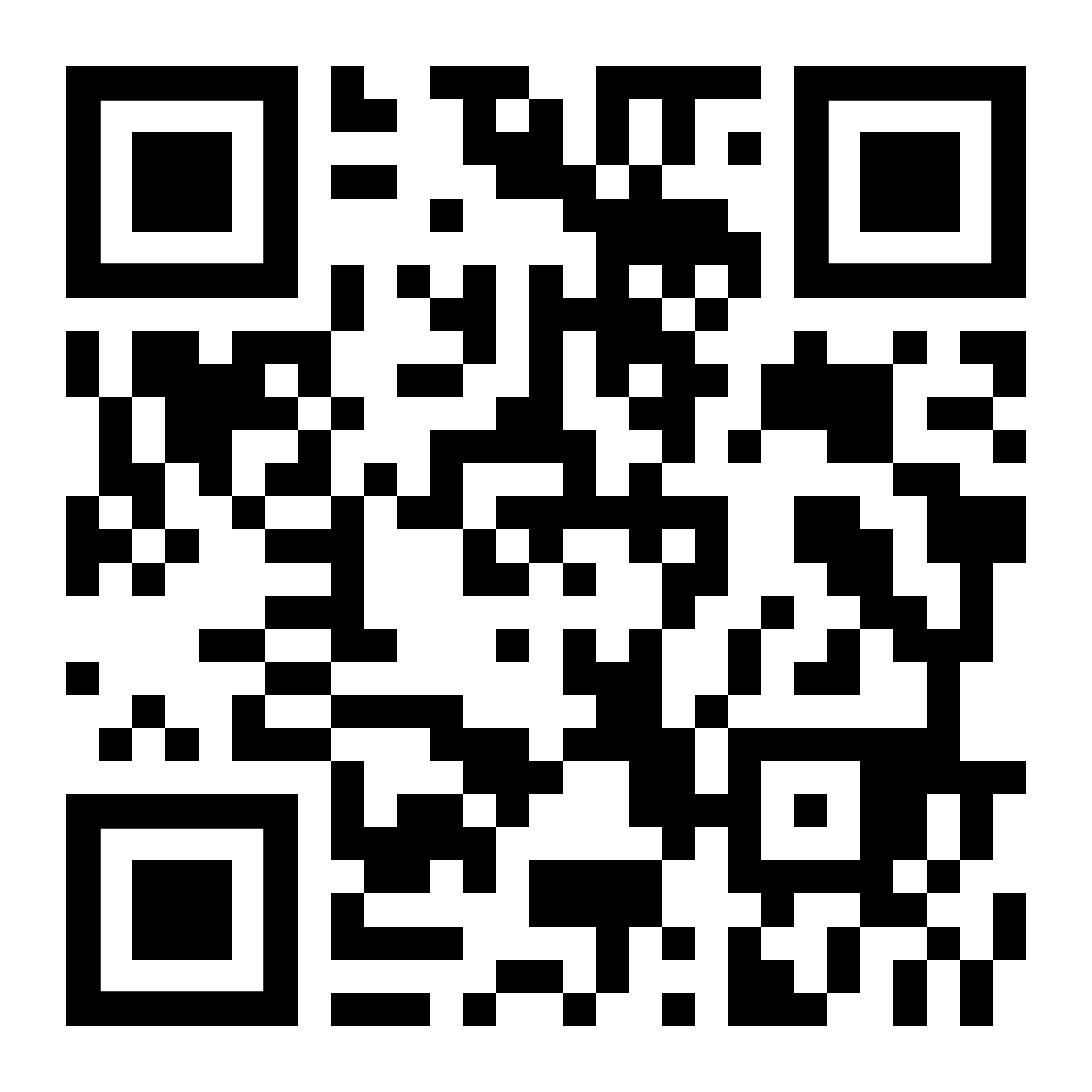 19
[Speaker Notes: Another reason to participate in politics: 117th Congress Federal Retirement Fairness Act (H.R. 4268) would have allowed deposits for civilian service after 1988 if it had passed into law. 
https://www.nalc.org/government-affairs/body/Federal-Retirement-Fairness-Act-fact-sheet-5-20-22-1.pdf 

A note about the QR Code: participants can use a smartphone camera to access the link. Presenter may want to inform the audience how to use the QR code if necessary. These QR codes and links are also available on the handout.]
Making a Deposit for Non-Career Service
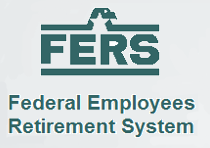 Call USPS HRSSC:    (877) 477- 3273 (option 5)
Complete SF 3108 Application to Make Service Credit Payment
Deposit can be made to USPS prior to separation or directly to OPM after separation.
20
Annuity Computation
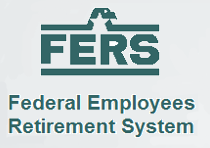 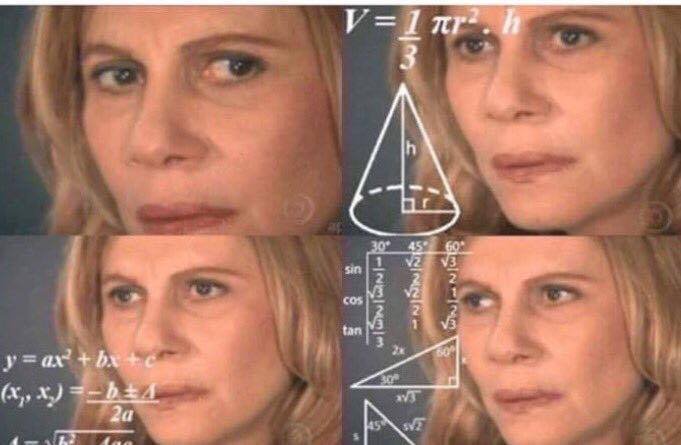 Annuity Computation – Multiply:
Years of Service
High-3 Average Salary
Factor (1.0% or 1.1%)
21
[Speaker Notes: This serves as an overview. We will explain each of these variables.]
Annuity Computation – Length of Service
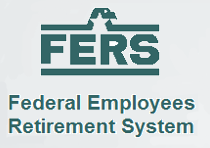 Years of Service – for annuity computation purposes
Years under FERS, PLUS:
military service (if deposit made)
non-career federal service (if deposit made)
banked sick leave
MINUS LWOP in excess of six months in a calendar year
22
[Speaker Notes: RED FLAG: Letter Carriers with military reserve time that was not active service should be sure to verify their service credit on Form 3107-1 Certified Summary of Federal Service prior to retiring. 

Military Reserve service during Weekly or Biweekly Training Periods is not active duty and therefore not creditable for CSRS/FERS purposes. 
While the weekly and biweekly training sessions are reserve duty and not creditable, the annual 15-day training camp or cruise which reservists are called upon to attend (and for which they receive pay and allowances) is active duty and, therefore, creditable. 

The Postal Service has on occasion not updated service history to deduct un-creditable military reserve time until letter carriers have retired.]
Annuity Computation – Length of Service
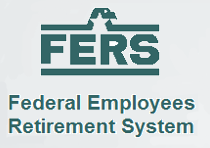 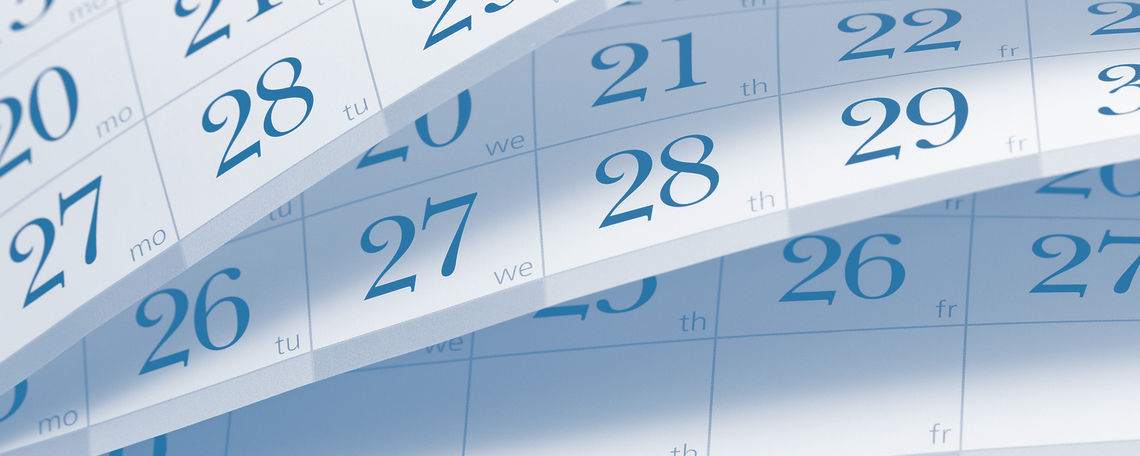 Years of service
Length of service is rounded down to the nearest month. Days short of a month (30 days) are dropped from the total. 
Example: 30 years, 2 months, and 17 days would result in 30 years and 2 months of service for computational purposes.
23
Annuity Computation – High-3 Average Salary
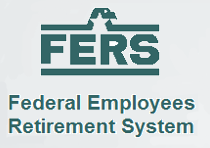 Highest three consecutive years of pay
Typically, last three years for letter carriers
Base pay only
Does not include overtime, night differential, bonuses
Nonpay status while on OWCP, union official, and periods of LWOP less than 6 months in a calendar year count
PS Form 50 payrate
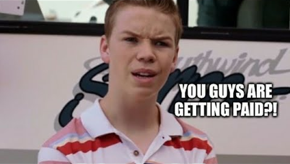 24
[Speaker Notes: Essentially, if the service is creditable for length of service, it is creditable towards your High-3 Average Salary. 
High-3 average salary computations are based on periods of creditable service. Thus, periods of nonpay status of 6 months or less in a calendar year that fall within an employee’s average salary period are included in the calculation of the average salary using the rate of basic pay in effect during the period of nonpay status. For example, if a full-time employee whose annual rate of basic pay is $85,000 per year is placed in nonpay status for 3 months, that 3-month period would be credited in the average salary calculation using the $85,000 basic pay rate. (If the rate of basic pay changed to $86,500 per year after 2 months of the nonpay period, the first 2 months of the nonpay period would be credited in the average salary calculation using the $85,000 basic pay rate and the last month of the nonpay period would be credited in the average salary calculation using the $86,500 basic pay rate.)
https://www.opm.gov/policy-data-oversight/pay-leave/leave-administration/fact-sheets/effect-of-extended-leave-without-pay-lwop-or-other-nonpay-status-on-federal-benefits-and-programs/]
Annuity Computation – High-3 Average Salary
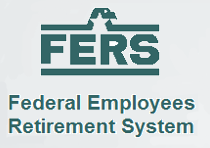 25
[Speaker Notes: Increases under the 2019-2023 National Agreement

The January COLA will be effective the second full pay period after the release of the January 2023 Index (scheduled release date is Feb. 14, 2023 per Bureau of Labor Statistics).]
Annuity Computation – High-3 Average Salary
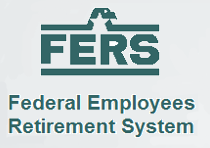 26
[Speaker Notes: Example computation for top step carrier from 1/1/20 through 12/31/2022]
Annuity Computation – High-3 Average Salary
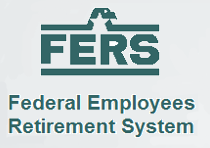 High-3 Average Salary = $68,136
27
[Speaker Notes: (continued) Example computation for top step carrier from 1/1/20 through 12/31/2022]
Annuity Computation - Factor
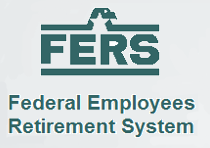 1.0% is the default factor
1.1% if at least age 62 with 20 or more years of service at retirement
This amounts to a 10% increase in the annuity
A trade off to retiring before 62 and receiving the Special Annuity Supplement 
Potential pitfall: retiring right before age 62 with over 20 years of service. You don’t get the extra 10% and you minimize receipt of the Special Annuity Supplement.
28
Annuity Computation - Example
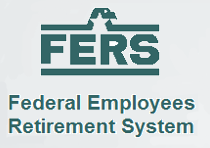 30 years total service, age 59
1%   x   30 years   x   High-3 =   30% of High-3 Average Salary
30 years total service, age 62
1.1%   x   30 years   x   High-3 =   33% of High-3 Average Salary
29
Early (MRA + 10)
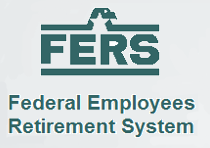 Employee has MRA and at least 10 years of service but less than 30 (also does not have age 60 with ≥ 20 years of service) and begins receiving annuity before age 62.
Age reduction of 5% for each full year under age 62. PERMANENT.
NO Special Annuity Supplement.
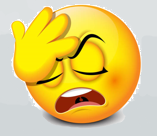 30
[Speaker Notes: Age reduction – each month under 62 is 5/12 of a percent reduction.]
Special Annuity Supplement
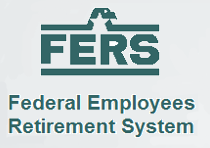 Intended to substitute for the Social Security part of the total FERS benefit until age 62
Paid by OPM, not Social Security
Subject to earnings test 
No Cost-of-Living Adjustments
Ends at age 62 whether you start Social Security or not
31
[Speaker Notes: The supplement is an estimate of the amount of Social Security benefits earned during FERS civilian service.  

The supplement ends on the earlier of the last day of the month in which the retiree becomes age 62 or the last day of the month before the first month for which the retiree would, upon proper application, be entitled to Social Security benefits. 

https://www.opm.gov/retirement-center/publications-forms/csrsfers-handbook/c051.pdf Page 5]
Special Annuity Supplement
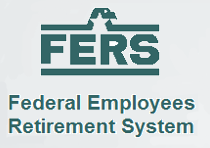 Eligibility
Must have at least one full calendar year of FERS service
Retiring voluntarily on an immediate annuity which is not reduced for age. At or after:
MRA with at least 30 years of service
Age 60 with at least 20 years of service
Not eligible if retiring age 62 or later
32
[Speaker Notes: Not eligible: Disability retirees, individuals retiring under MRA+10, individuals who are eligible only for a deferred annuity, individuals retiring age 62 or later.]
Special Annuity Supplement
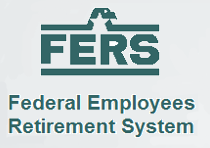 Earnings Test
Earnings are wages, including self-employment.
Does not include investment gains, interest, pensions, TSP withdrawals, etc.
Must report earnings each year to OPM.
Exempt amount subject to change each year. Aligns with Social Security earnings limitation. Supplement is reduced by $1 for each $2 earned above the limit. 
2023 earnings limit is $21,240.
33
[Speaker Notes: [2023] Supplement would be reduced to zero when earnings are $63,720 or greater.]
Special Annuity Supplement
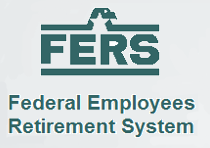 Estimating the supplement
Request an annuity estimate from the Postal Service (HRSSC)
Remember, this is just an estimate. OPM will determine exact amount upon retirement.
Manual estimate (ballpark estimate / last resort)
SS projected age 62 benefit x years of FERS ÷ 40
34
Special Annuity Supplement
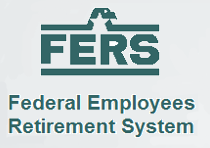 Example estimate – using projected Social Security Age 62 benefit
Age 62 Social Security payment of $1,815
31 year under FERS
$1,815 x 31 years ÷ 40 = $1,406
This estimate is not the most accurate. OPM will determine the exact amount when they process your application.
35
[Speaker Notes: The actual computation is complex. Best advice is to look at the annuity estimate and plan some wiggle room.
CSRS FERS Handbook Chapter 51 explains the full computation:
https://www.opm.gov/retirement-center/publications-forms/csrsfers-handbook/c051.pdf]
Maximum Annuity
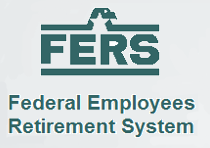 There is no maximum annuity under FERS
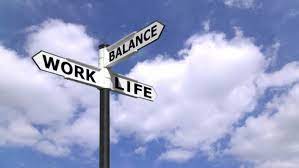 36
Survivor Annuity
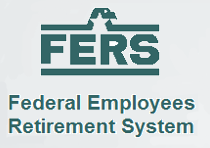 Annuity will be reduced to provide a survivor annuity if:
Electing a survivor annuity for a spouse
A former spouse is entitled to a survivor annuity based on a valid court order
Electing to provide an insurable interest annuity
Important: a surviving spouse can continue FEHB coverage after an annuitant’s death ONLY if a survivor annuity election was made and the spouse was actively covered at the time of death.
37
[Speaker Notes: OPM sometimes takes months to begin survivor annuity. Retirees may want to ensure some savings are set aside to help the survivor bridge the gap. 
https://www.opm.gov/support/retirement/faq/survivor-benefits/]
Survivor Annuity
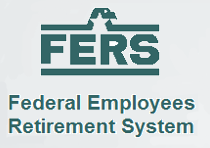 Cost
Full survivor annuity costs 10% of annuity
Provides a survivor annuity of 50%
Partial survivor annuity costs 5% of annuity
Provides a survivor annuity of 25%
38
Survivor Annuity
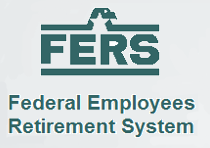 Death of an Active Employee
If employee has 18 months of creditable service, a survivor annuity is payable if:
Married for at least 9 months, or
The employee’s death was accidental, or
There was a child born of the marriage
39
[Speaker Notes: Providing this information so that no one feels obligated to retiree to ensure a survivor annuity.]
Insurable Interest Annuity
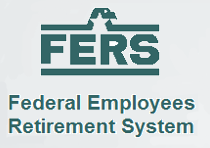 Insurable interest is an insurance term which applies to someone who would reasonably expect to derive financial benefit from your continued life.
It is presumed to exist if you name as beneficiary of the insurable interest, any of the following individuals:
a spouse; a blood or adopted relative closer than first cousins; an ex-spouse; a person to whom you are engaged to be married; or a person with whom you are living in a relationship that would constitute a common-law marriage in a jurisdiction that recognizes common-law marriages.
40
Insurable Interest Annuity
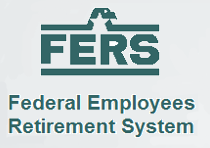 If insurable interest annuity is for a person not just listed, affidavit required to provide additional information about relationship, and financial dependency. 
Cost increases based on age difference. From 10% annuity reduction to 40% when named person is 30 or more years younger.
41
[Speaker Notes: For more info: https://www.opm.gov/faq/retire/What-is-an-insurable-interest-survivor-benefit-election.ashx]
Cost of Living Adjustments
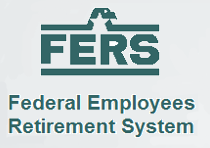 COLAs
Not applied under age 62
Exception for disability or survivor annuitants
Annuitants that are not eligible to receive a COLA during their first year or more
The initial COLA after becoming eligible will be the full amount
Otherwise, the first COLA is prorated
42
[Speaker Notes: If an employee retires at 61 years and 1 month old and are 62 by December when the COLA kicks in, they will get the PRORATED amount (ineligible for less than 1 year). 
If an employee retires at 60 years and are 62 by December when the COLA kicks in, they will get the FULL COLA (was ineligible for 1 year or more).]
Cost of Living Adjustments
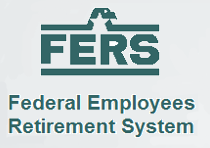 43
[Speaker Notes: Why do FERS annuitants have reduced COLAs? 
Another reason to stay engaged in politics: 117th Congress – H.R. 304 / S. 4221  EQUAL COLA ACT would have made FERS COLAs the same as CSRS (no reduction).]
Civil Service Retirement System
CSRS
Effective 1920
A defined benefit plan – you get a guaranteed amount in retirement no matter what the stock market does
The following slides will discuss the differences of CSRS from FERS.
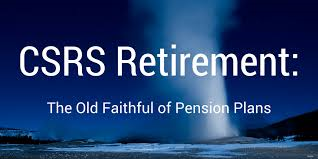 44
[Speaker Notes: CSRS portion goes through slide 57. Skip to slide 58 if not covering CSRS. Make sure to emphasize that we are now talking about CSRS instead of FERS.]
Eligibility
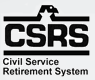 Immediate retirement eligibility:
45
[Speaker Notes: You must meet both the age and service requirements outlined in this slide for an immediate retirement benefit. 
Once you meet these requirements you can retire at any time.]
Creditable Service
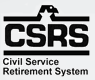 In determining eligibility to retire, part-time service is creditable to the same extent as full-time service 
Part-time service for annuity calculation:
Prior to 4/7/86 is treated same as full-time
On and after 4/7/86 is prorated
46
[Speaker Notes: ELM 582.3 Part-Time Service
Retirement benefits that include part-time employment will be prorated by a ratio of the part-time hours worked to the number of hours a full-time employee would have worked.
Compute the actual time worked, and the number of full-time hours that could have been worked, for all periods of part time service (performed on or after April 7, 1986 for CSRS).
Include time worked in excess of the scheduled part-time tour of duty, not to exceed full-time credit, in the computation of the actual time worked. 
Include periods of creditable time in a nonpay (LWOP) status in the computation of actual time worked. The "actual time worked" during nonpay status is based on the tour of duty in effect immediately before entry into the nonpay status.
Divide the total actual hours worked by the total full-time hours to obtain the CSRS proration factor (round to the nearest percent).
 You can request an annuity estimate from USPS Shared Services that includes calculation of part time service.
See section 5 of the Blue Book – General retirement information Question 4 in the CSRS book, question 11 in the FERS book:
The high-3 calculation for part-time employees may differ; such employees may request a NARECS annuity estimate through the HR Shared Service Center and the high-3 amount will be shown on it]
Military Service
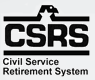 Military Service prior to Jan. 1, 1957, is creditable for retirement eligibility and computation, without making deposit
Military Service on or after Jan. 1, 1957, may be creditable based on various factors, including whether deposit has been made prior to separation
47
Post-1956 Military Service
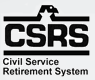 If first employed under CSRS on or after 10/01/82
must make deposit to obtain credit for eligibility and calculation
48
Post-1956 Military Service
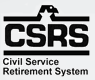 If first employed in a position covered by CSRS before 10/01/82:
If retiring prior to age 62, may receive credit without making deposit
If no deposit is made, annuity will be reduced at age 62, if the retiree is eligible for Social Security benefits; this is called “Catch 62”. If the retiree is not eligible for Social Security benefits at age 62, there is no reduction in annuity.
If retiring on or after age 62, can receive credit for purposes of annuity calculation if eligible for Social Security benefits only if deposit was made
The military service may be creditable for establishing eligibility to              retire  even if no deposit is made.
49
Military Service
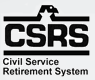 Cost of deposit
Military deposit equals 7% of base military pay plus interest
Interest does not start to accrue for the first 2 years of civilian service
Full deposit must be made to USPS prior to separation
Process:
Call USPS Shared Services (877) 477-3273 (option 5)
Complete Standard Form 2803A
Submit completed form with DD 214
50
[Speaker Notes: Let them know that even if they are or will max out at 41 years and 11 months, it may still be beneficial to complete a deposit. See the April 2021 Retirement Column: 
https://www.nalc.org/news/the-postal-record/2021/april-2021/document/DRM.pdf

They should start the process to weigh the cost of the deposit versus the benefits to make a fully informed decision.]
Crediting Non-Career Service
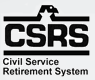 Service prior to Oct. 1, 1982
Credited for eligibility and computation 
but annuity reduced by 10% of amount of deposit due if deposit not made
Service on or after Oct. 1, 1982
Credited for eligibility automatically
Credited for computation only if deposit is made
51
Crediting Non-Career Service
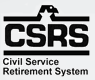 Cost of deposit
Generally, 7% of the basic pay of the non-career service, plus interest
The process to make a deposit
Call USPS HRSSC (877) 477-3273 (option 5)
Complete SF 2803 Application to Make Deposit or Redeposit
Deposit for non-career service can be made to USPS prior    to separation or directly to OPM after separation.
52
[Speaker Notes: They should start the process to weigh the cost of the deposit versus the benefits to make a fully informed decision.]
Annuity Calculation
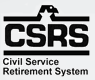 High-3 Average Salary multiplied by:
1.5 % for each of the first 5 years
PLUS 1.75% for the next 5 years
PLUS 2% for each year over 10
53
Annuity Calculation
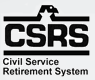 Example – 30 years total service
1.5% x 5 = 7.5%
1.75% x 5 = 8.75%
2.0% x 20 = 40%
7.5% + 8.75% + 40% = 56.25%
Results in 56.25% of High-3 Average Salary
54
[Speaker Notes: This example shows the value of the first five years, the second five years, and the remaining 20 years, then combined for a total of 56.25% of the high-3 average salary.]
Maximum Annuity
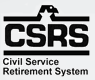 Maximum annuity is 80% of the high-3 average salary
Equivalent to 41 years and 11 months of service
Maximum of 80% can be exceeded with sick leave credit
Working beyond the maximum
Employee continues to make CSRS contributions, but they will be returned with interest after separation
55
Survivor Annuity
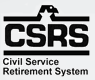 Full survivor annuity – 55% benefit
Partial survivor annuity – can elect a base less than a full survivor annuity
Cost depends on the base elected:
2.5% of the first $3,600 of the base 
10% of the amount in excess of $3,600
56
[Speaker Notes: EXAMPLE 1: "Full" Survivor Benefits 
Annuity 			$45,000
Base Selected			$45,000 
Amount up to $3,600 		$3,600 x .025 = $90 
Amount over $3,600 		$41,400 x .10 = $4,140 
Total Reduction 		$4,230
Reduced Annuity = 		$45,000 - $4,230 = $40,770 
 
EXAMPLE 2: Less Than Full Survivor Benefit 
Annuity 			$45,000 
Base Selected 			$15,000 
Amount up to $3,600		$3,600 x .025 = $90
Amount over $3,600		$11,400 x .10 = $1,140
Total Reduction		$1,230
Reduced Annuity = 		$45,000 - $1230 = $43,770]
Retirement Dates
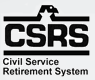 Once you are eligible to retire, you have the absolute right to decide when to retire. There may be financial considerations:
Under CSRS you can retire on the last day of the month or one of the first three days of a month and annuity commences the following day. 
Annual leave and sick leave are credited each pay period. 
Not prorated if not employed for an entire pay period. That is why some decide to retire on the last day of a pay period.
57
[Speaker Notes: OPM computes years of service for determining amount of annuity in years and months.  Days over a month are dropped.  So, some LCs decide to retire on a date that results in the total years of service computing to exact years and months, with no (or few) extra days.
Annual leave and sick leave are credited each pay period.  But if an employee does not remain employed for an entire pay period, no AL or SL is credited.  Neither AL nor SL is prorated for working part of a pay period.  So, some LCs decide to retire on the last day of a pay period.]
Cost of Living Adjustments
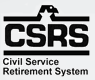 Begins the first December after retirement
First COLA will be prorated
Equals the percent change in the Consumer Price Index (CPI-W)
58
[Speaker Notes: Common misconception: The COLAs only ‘kick-in’ every December. They don’t ‘kick-in’ just because you retire or turn 62 and were (otherwise) eligible for the previous COLA. Must be eligible in December when the COLA is applied. 

(If annuity commences December of the previous year, they would be prorated 12 months / 12 or 100% of the COLA)]
Health Benefits
59
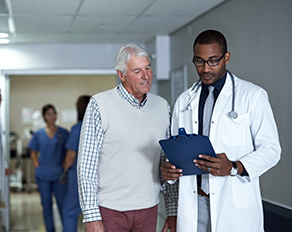 Federal Employees Health Benefit
Information from the Office of Personnel Management
www.opm.gov
Plan brochures
Comparison tools
Questions & Answers
60
Federal Employees Health Benefit
In order to carry your FEHB coverage into retirement, you must be eligible to retire on an immediate annuity (including the FERS MRA + 10 retirement); and 
5-year rule: You must have been continuously enrolled (or covered as a family member) in any FEHB plan(s) for the 5 years of service immediately before the date your annuity starts
or for the full period(s) of service since your first opportunity to enroll, if less than 5 years
61
[Speaker Notes: If one is eligible for an immediate annuity but postpones the start of their benefits to lower the age reduction penalty, they can get back into FEHB when their annuity commences.]
Federal Employees Health Benefit
The 5-year requirement period can include the following: 
the time you are covered as a family member under another person's FEHB enrollment; or 
the time you are covered under the Uniformed Services Health Benefits Program (also known as TRICARE) as long as you were covered under a FEHB enrollment at the time of your retirement.
NOTE: a surviving spouse can continue FEHB coverage after an annuitant’s death only if a survivor election was made and the spouse was actively covered at the time of death.
62
[Speaker Notes: Important to point out that the surviving spouse must receive a survivor annuity to continue FEHB coverage. Some people elect not to leave a survivor annuity without realizing the health insurance consequences.]
Federal Employees Health Benefit
Deferred Retirement
If you separated from Federal service before you could retire you are not eligible to enroll in FEHB when you start to receive your deferred annuity.
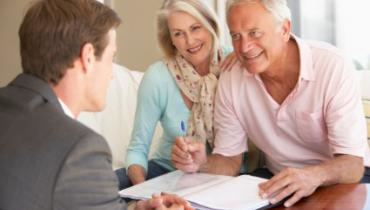 63
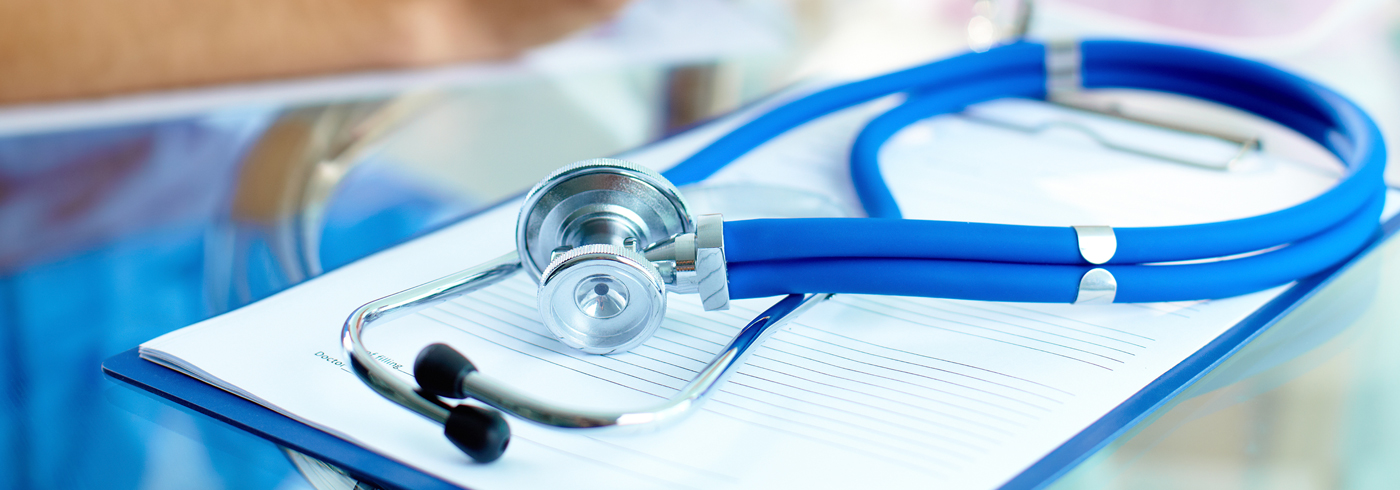 Federal Employees Health Benefit
Postponed Retirement
Only under FERS, if you are eligible for an immediate retirement at separation, you are eligible to reenroll for health benefits and life insurance coverage when you begin to receive your postponed annuity, if you were eligible to continue the coverage in retirement.
64
Federal Employees Health Benefit
Most letter carriers maintain FEHB coverage in retirement because USPS continues to pay a large share of the premiums (about 72%). 
Retirees have the same open season opportunities as active employees.
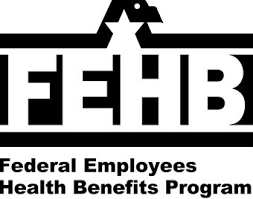 65
Federal Employees Health Benefit
Generally, decisions to drop FEHB coverage are irrevocable.
Certain circumstances permit suspension (as opposed to termination) of FEHB enrollment: enrolling in Medicare Advantage, TRICARE, CHAMPVA, or Medicaid.
If you cancel your FEHB to be covered as a family member under another person’s FEHB enrollment, you are eligible to reenroll if you lose coverage under the other person’s enrollment as long as you were eligible to carry coverage at retirement. To reenroll, you must contact OPM within the period beginning 31 days before and ending 60 days after your loss of other FEHB coverage.
66
[Speaker Notes: There is a difference between suspending coverage (if eligible) and terminating coverage.]
Medicare Integration
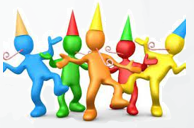 Postal Service Reform Act of 2022
Eliminated onerous prefunding of Retiree Health Benefits
Six-day delivery secured
Postal-only FEHB plans to integrate Medicare coverage
67
[Speaker Notes: The Postal Service Reform Act restructures FEHB for Postal employees/retirees by creating postal-only FEHB plans to integrate Medicare coverage.]
Medicare Integration
Choice to enroll in Medicare (or not):
Annuitants and active employees who retire before Jan. 1, 2025
Active employees at least 64 years of age as of Jan. 1, 2025
Special Enrollment Period
Everyone else will be required to enroll in Medicare Parts A and B if maintaining FEHB into retirement
Approximately 80% of annuitants already choose to enroll in Part B
68
[Speaker Notes: https://www.nalc.org/news/the-postal-record/2022/july-2022/document/DRM.
There are exceptions for those enrolled in TRICARE (though TRICARE may have its own requirements to enroll in Part B), Indian Health Services, or for those that reside outside of the USA.]
Medicare Integration
Special Enrollment Period
6-month window beginning April 1, 2024
Allows those with a choice to enroll in Medicare Part B without penalty
Health care is an important personal choice, consider:
How your health insurance interacts with Part B
Costs and benefits
You can’t predict the future
69
[Speaker Notes: Annuitants will receive information about their enrollment options prior to the special enrollment period.]
Federal Employees Group Life Insurance(FEGLI)
70
Federal Employees Group Life Insurance
FEGLI is term life insurance. It does not build any cash value. 
There are no regularly scheduled open seasons to elect or increase FEGLI coverage. OPM schedules open seasons intermittently and rarely, and annuitants are not eligible (though certain compensationers are).
FEGLI Handbook:
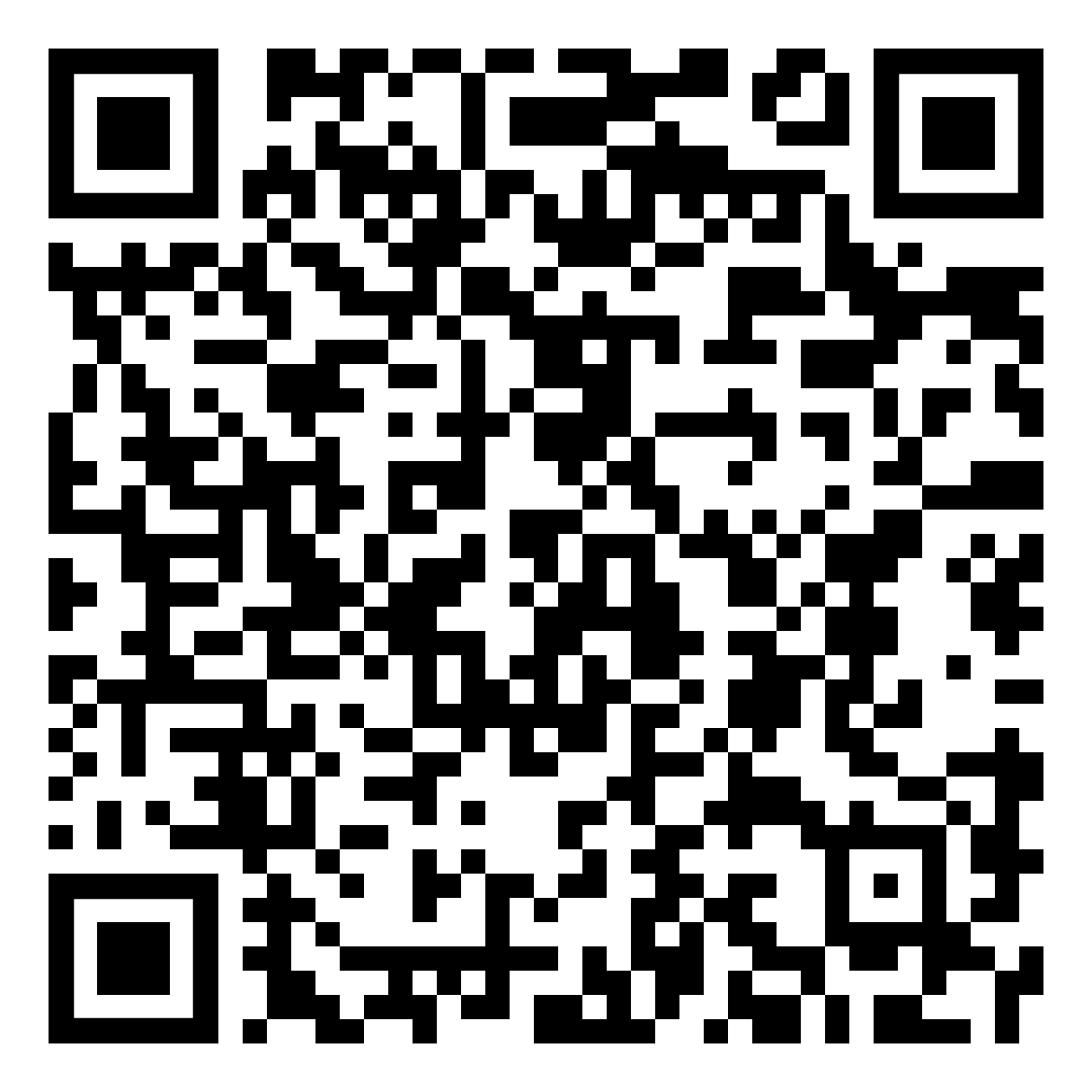 71
[Speaker Notes: This Handbook is a great resource for all things FEGLI: https://www.opm.gov/healthcare-insurance/life-insurance/reference-materials/federalbooklet.pdf]
Federal Employees Group Life Insurance
In order to carry any FEGLI coverage into retirement, you must have been covered for the five years prior to retirement
Annuitants can reduce or cancel FEGLI coverage at any time
If annuitant elects to reduce or cancel any part of FEGLI coverage, the election is irrevocable
Annuitants cannot increase coverage, even during open season
72
Federal Employees Group Life Insurance
Basic - Final salary rounded up to nearest 1,000 plus $2,000
Option A - Straight $10,000
Option B - Final salary rounded up to nearest 1,000, times up to 5 multiples
Option C - Family: $5,000 spouse and $2,500 eligible children times up to 5 multiples
73
Federal Employees Group Life Insurance
Basic – Final salary rounded up to nearest 1,000 plus $2000
Three choices at retirement:
75% Reduction – payout reduces 2% per month starting at age 65 (or at retirement if > 65) until it reaches 25%, then frozen. No premiums once it starts to reduce.
50% Reduction – payout reduces 1% per month starting at age 65 (or at retirement if >65) until it reaches 50%, then frozen. Premiums increase with age for life (unless annuitant switches to 75% reduction).
No Reduction – payout remains the same. Premiums increase with age for life unless annuitant switches to 75% reduction.
74
[Speaker Notes: The 75% reduction is the common election as it becomes free when the benefit reduction kicks-in. The other options can be cost prohibitive. If in doubt they can select the higher option as FEGLI can be reduced or cancelled at anytime.]
Federal Employees Group Life Insurance
Option A - $10,000 benefit
The amount of Option A coverage automatically begins reducing at age 65, or retirement, if later.
The amount of coverage reduces by 2% ($200) each month until the amount has been reduced by 75%. Only 25% of the original amount ($2,500) is payable as a death benefit once the full reduction has been reached. No premiums once it starts to reduce.
There is no election other than whether to keep it.
75
Federal Employees Group Life Insurance
Option B - Final salary rounded to next $1,000. Up to 5 multiples.
At retirement, elect how many of your multiples you want to continue, and choose “no reduction” or “full reduction” at age 65 (or retirement, if later). 
You may split elections among your multiples.
Full Reduction – the original value reduces by 2% each month for 50 months, at which time no benefits are payable. No premiums once it starts to reduce. 
No Reduction –  no reduction in coverage, but you will continue to pay premiums associated with your age group.
76
Federal Employees Group Life Insurance
Option C – Family: $5,000 spouse and $2,500 eligible children times up to 5 multiples
Elect how many of your multiples you want to continue and choose “no reduction” or “full reduction” at age 65 (or at retirement, if later).
Full Reduction – the value reduces by 2% of the original amount each month for 50 months, at which time no benefits are payable. No premiums once it starts to reduce. 
No Reduction – no reduction in coverage, but you will continue to pay premiums appropriate to your age group.
77
Federal Employees Group Life Insurance
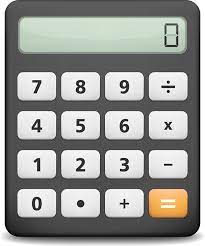 Premiums for Annuitants
https://www.opm.gov/healthcare-insurance/life-insurance/program-information/#url=Premiums-for-Annuitants 
FEGLI Calculator (continue through to calculate coverage following retirement)
https://www.opm.gov/retirement-center/calculators/fegli-calculator/
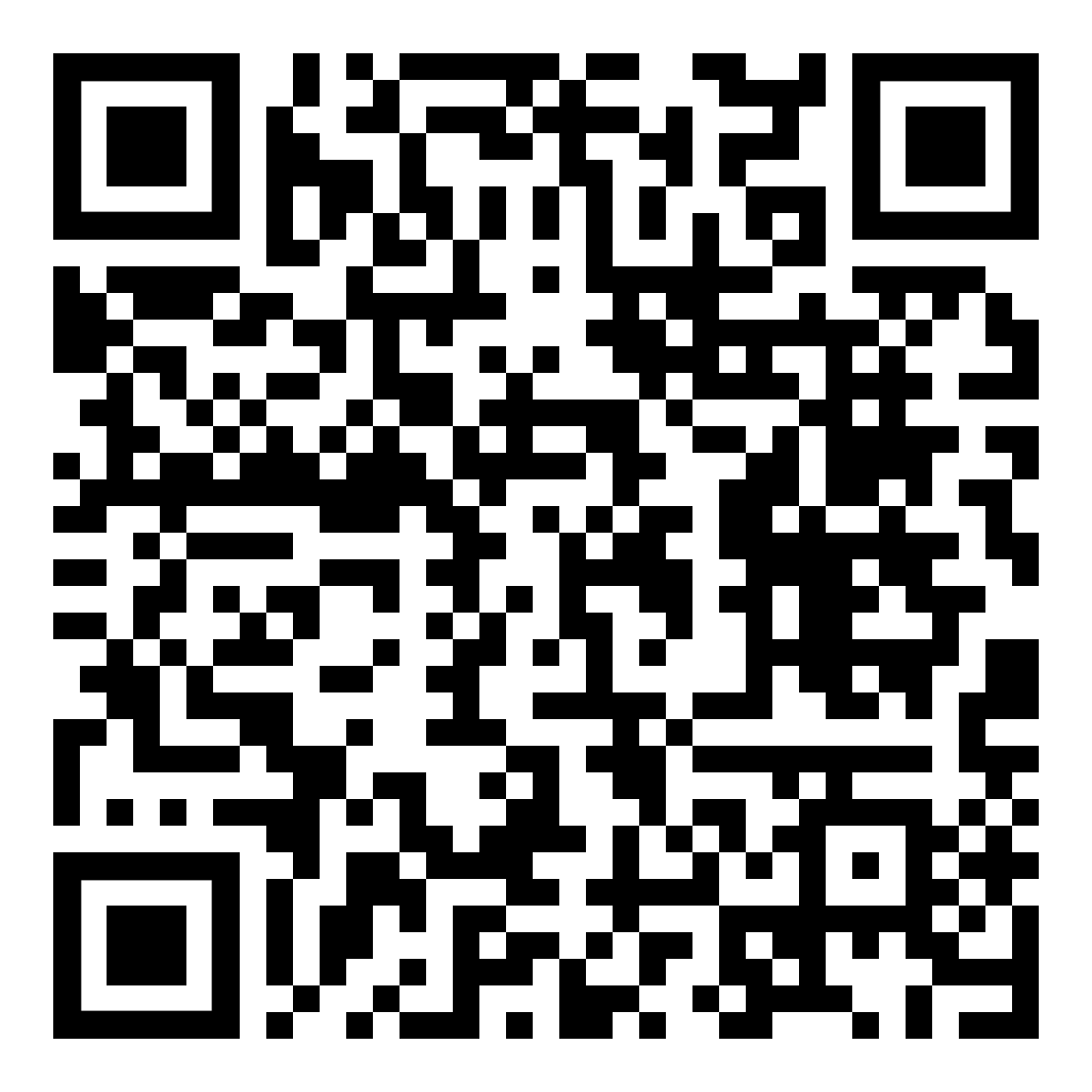 78
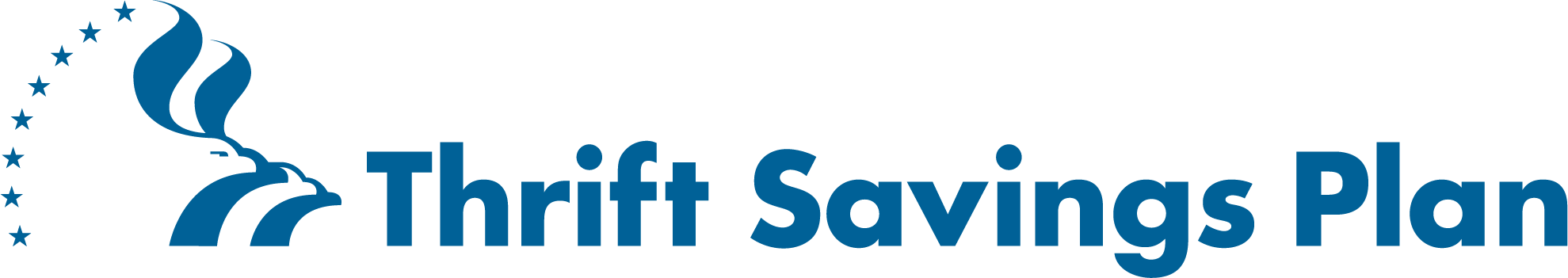 The Thrift Savings Plan (TSP) is administered by the Federal Retirement Thrift Investment Board (FRTIB). The Board is required by law to manage the TSP solely in the interest of TSP participants and their beneficiaries.
An Employee Thrift Advisory Council (ETAC) provides advice to the Board on investment policies and administration of the TSP.
79
[Speaker Notes: The point of this information is that the TSP is ran for the benefit of the employees. It is not a corporation trying to extract profit from its investors.]
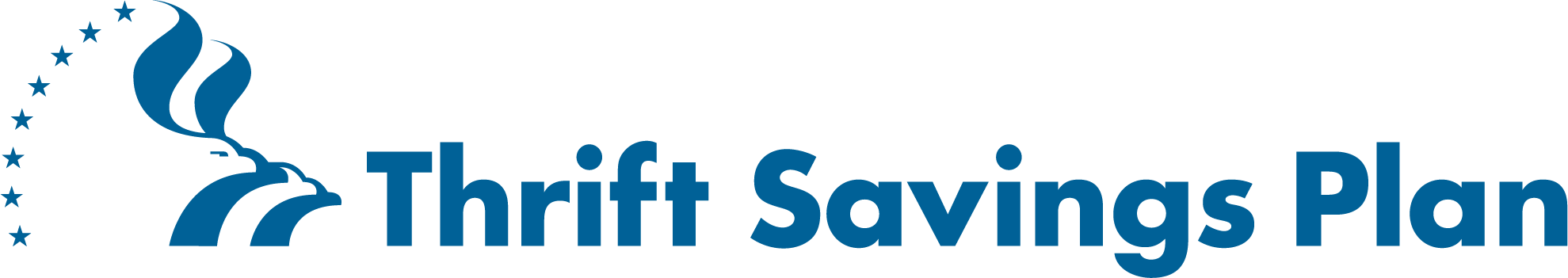 New version of ‘My Account’ launched June 1, 2022. All participants must set up login credentials to this new system, even if they had access prior to June 1, 2022.
Create a username, password, and ThriftLine PIN to access your account. Prompts to verify your identity, update your contact information, and set up your account security.
Should take 5 to 10 minutes for most. You need to receive a one-time passcode to your phone by text message or voice call to verify your identity during the setup process. 
www.tsp.gov
80
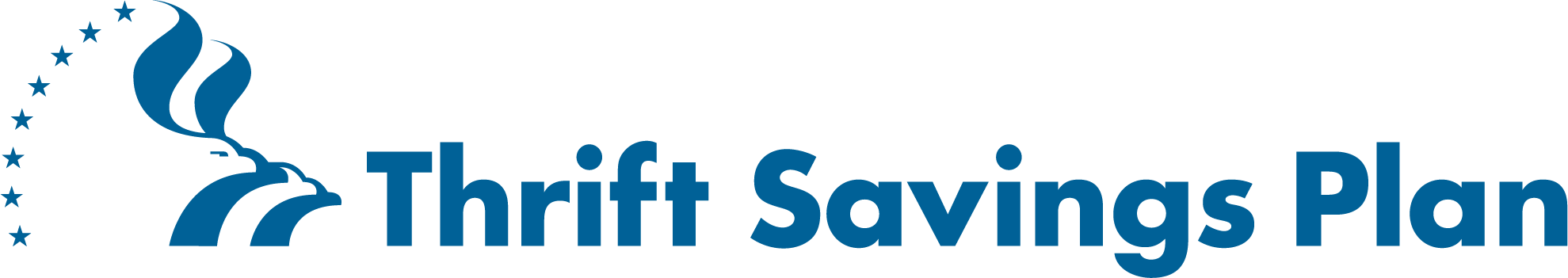 When you retire with a significant TSP balance, a host of financial planners, insurance salesmen, stockbrokers, bankers, hedge-fund operators, and the like are going to be very interested in that balance. They will try and convince you to take your money out of the TSP and invest it with them.
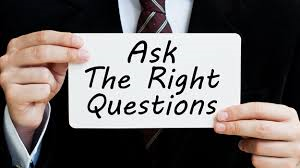 81
[Speaker Notes: We want to make the audience aware of snake oil salesman. Retirement accounts are a huge target. 

See also the March 2020 Retirement column “Snake oil”
https://www.nalc.org/news/the-postal-record/2020/march-2020/document/DRM.pdf]
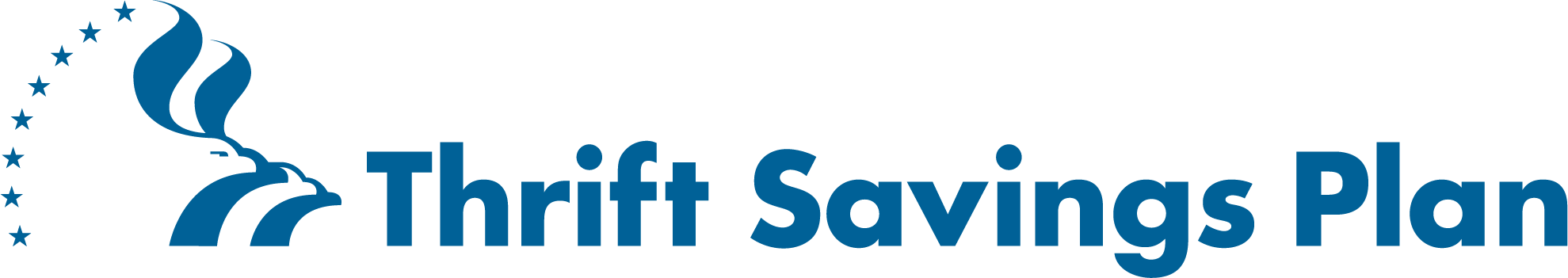 What is the average net expense I will pay for every $1,000 I invest?
What additional annual fees, commissions, or charges will I pay for investments?
What profit do you make if I invest with you?
Do you have a responsibility (fiduciary obligation) to put my interests ahead of your own?
Will your plan protect my retirement from creditors’ claims?
When I retire, can I receive a series of scheduled withdrawals without giving up control of my account?
Can I change my investments or take withdrawals without being subject to surrender fees or back-end charges?
82
[Speaker Notes: These questions can help the retiree make decisions whether this is the type of financial planner/etc. that they want to do business with and help make a fully informed decision.]
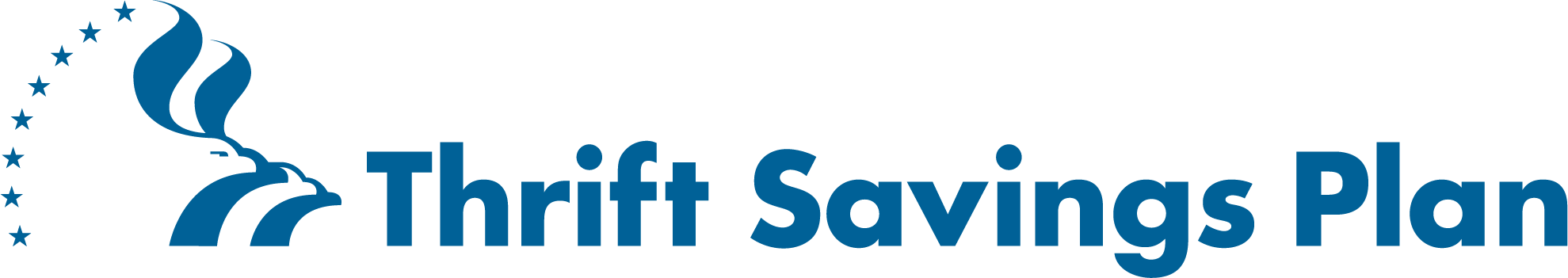 It costs money to operate any financial investment fund.  A standard way to measure such costs to look at expense ratios. 
The total expense ratio for TSP funds range from 0.043% to 0.059%.
Compare that with the average Net Expense Ratio of for-profit actively managed mutual funds of about 1.5 percent, or $15 per $1,000.
 Thus, on average, a private investment fund would cost $3,000 per year, versus TSP costing $116 per year on an account balance of $200,000.
83
[Speaker Notes: 12/8/22 https://www.tsp.gov/tsp-basics/administrative-and-investment-expenses/
Fees associated with securities lending are not included in 2018 administrative expenses. Consistent with standard practice in the industry, they are charged in addition to administrative expenses. Other expenses are disclosed in the financial statements and will be available in the April 2019 Highlights.
https://www.tsp.gov/keepingscore/index.html]
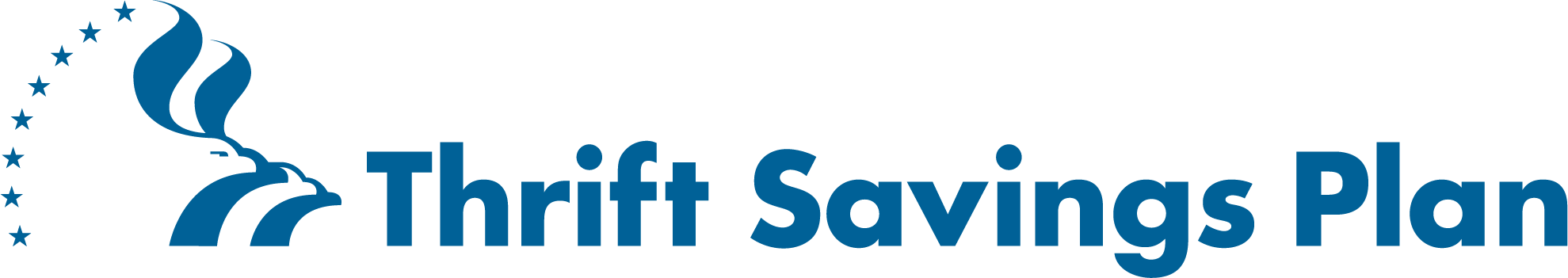 Age 59 ½ early withdrawal penalty
If you receive a TSP withdrawal payment before you reach age 59 ½, in addition to the regular income tax, you may have to pay an early withdrawal penalty tax equal to 10% of any taxable portion of the payment that is not transferred or rolled over. 
However, if you separate from service during or after the year you reach age 55, then the 10% early withdrawal penalty tax does not apply.
84
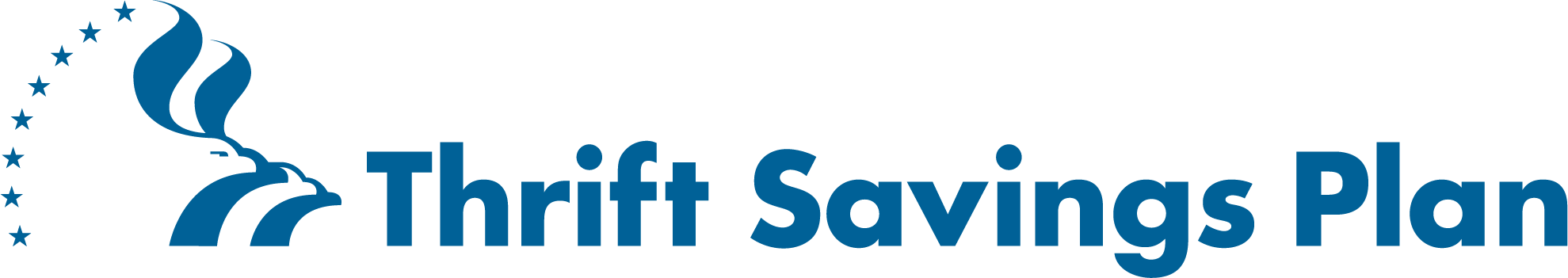 After separation you can:
leave your money in the TSP
transfer eligible money into your TSP (e.g., IRA)
continue to accrue earnings on your account
change your investment choices
Cannot make contributions
85
[Speaker Notes: Tax Rules about TSP payments https://www.tsp.gov/publications/tspbk26.pdf]
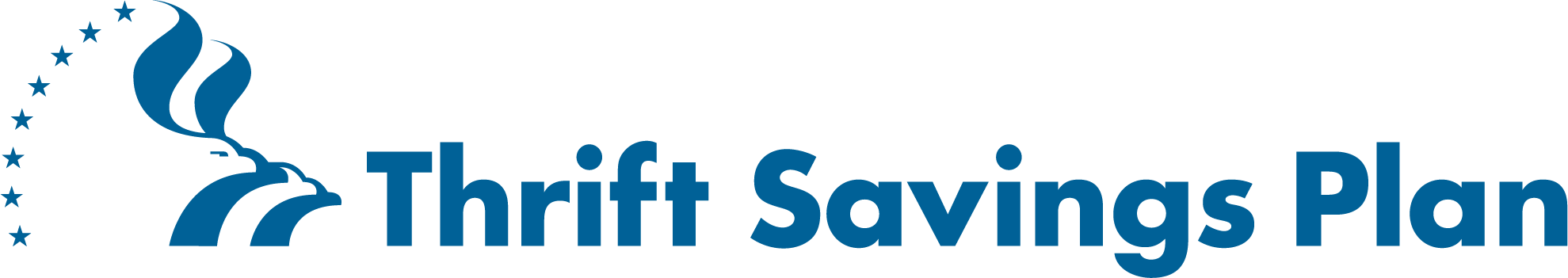 After separation, there are three basic withdrawal options: 
Installment payments 
Monthly, quarterly, or annual
Fixed dollar amount or based on life expectancy
Partial or total distributions
Annuity purchases
You can choose any of these options or any combination
Withdrawals are subject to federal income tax
86
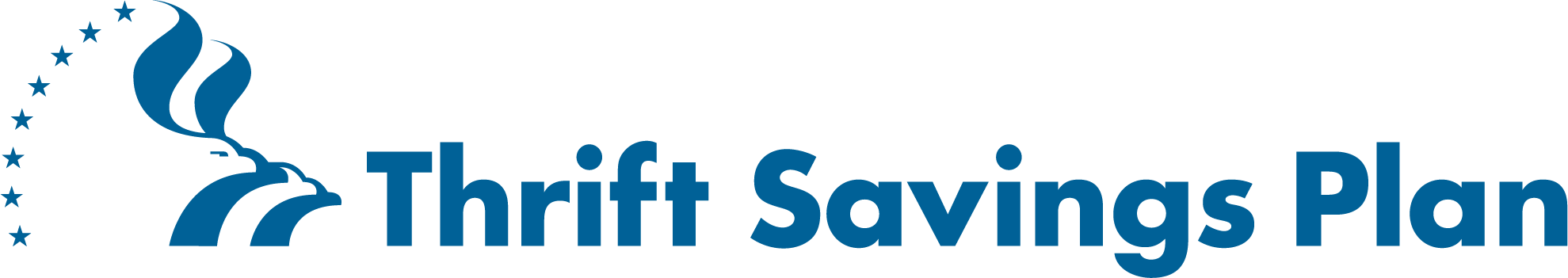 Required Minimum Distribution (RMD)
IRS requires RMDs beginning in the calendar year when you become age 72 and are separated from service. 
If you do not start withdrawing by age 72 or the total amount of your withdrawals does not satisfy the RMD, TSP will disburse your RMD or issue a supplemental payment for the remaining amount of your RMD by the deadline each year.
If they automatically send you an RMD and you have both traditional and Roth balances, the RMD will be proportional from each balance.
87
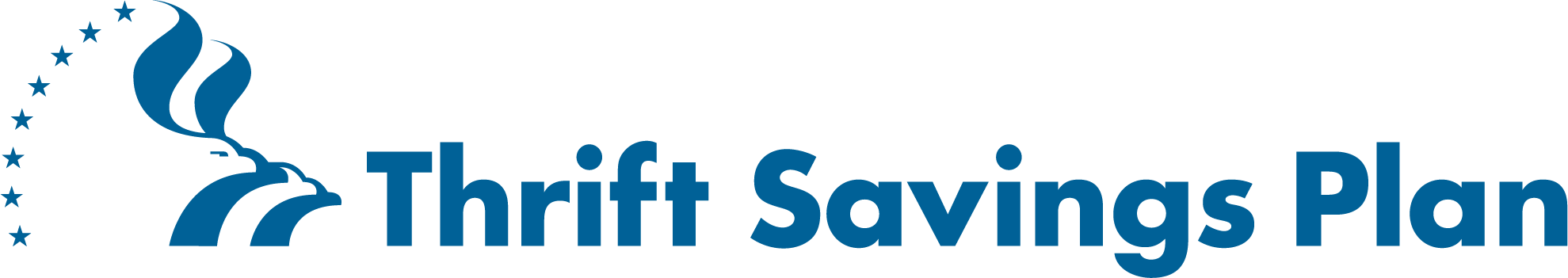 After you separate from service, you can take multiple post-separation partial withdrawals.
You’ll be able to choose whether your withdrawal should come from your Roth balance, your traditional balance, or a proportional mix of both.
You’ll be able stop, start, or make changes to your installment payments at any time.
You'll have enhanced online tools to help you make withdrawals in the My Account section of tsp.gov.
88
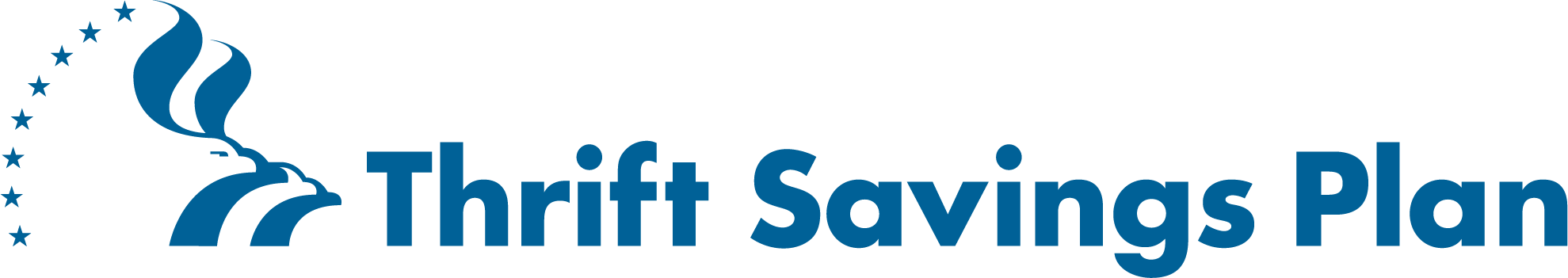 You can purchase a life annuity (a monthly benefit paid to you for life) 
Single life annuity – with level or increasing payments
Joint life annuity with your spouse – with level or increasing payments, and with 100% or 50% survivor annuity
Joint life annuity with someone other than your spouse – with level payments, and with 100% or 50% survivor annuity
If joint annuitant other than your spouse is more than 10 years younger than you, you must choose a 50% survivor benefit, except in cases of former spouse court order
89
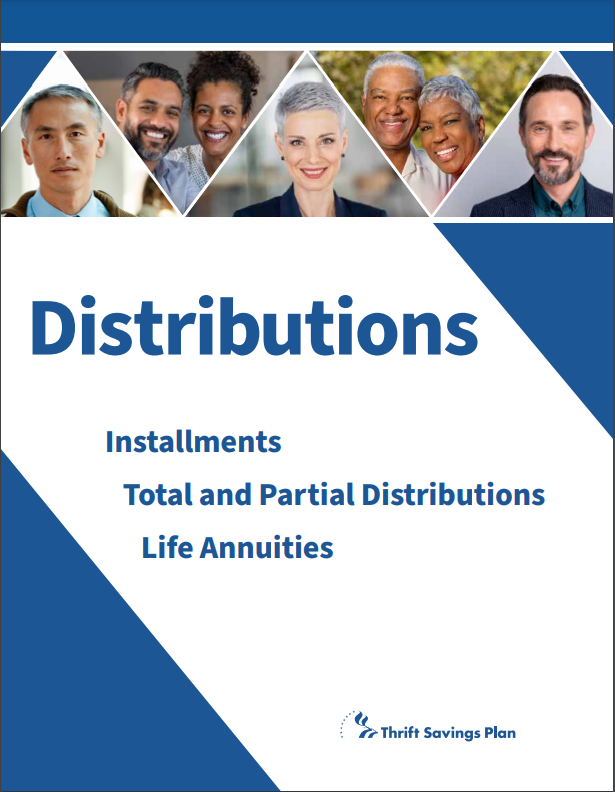 TSP Publications – Distributions
https://www.tsp.gov/forms/
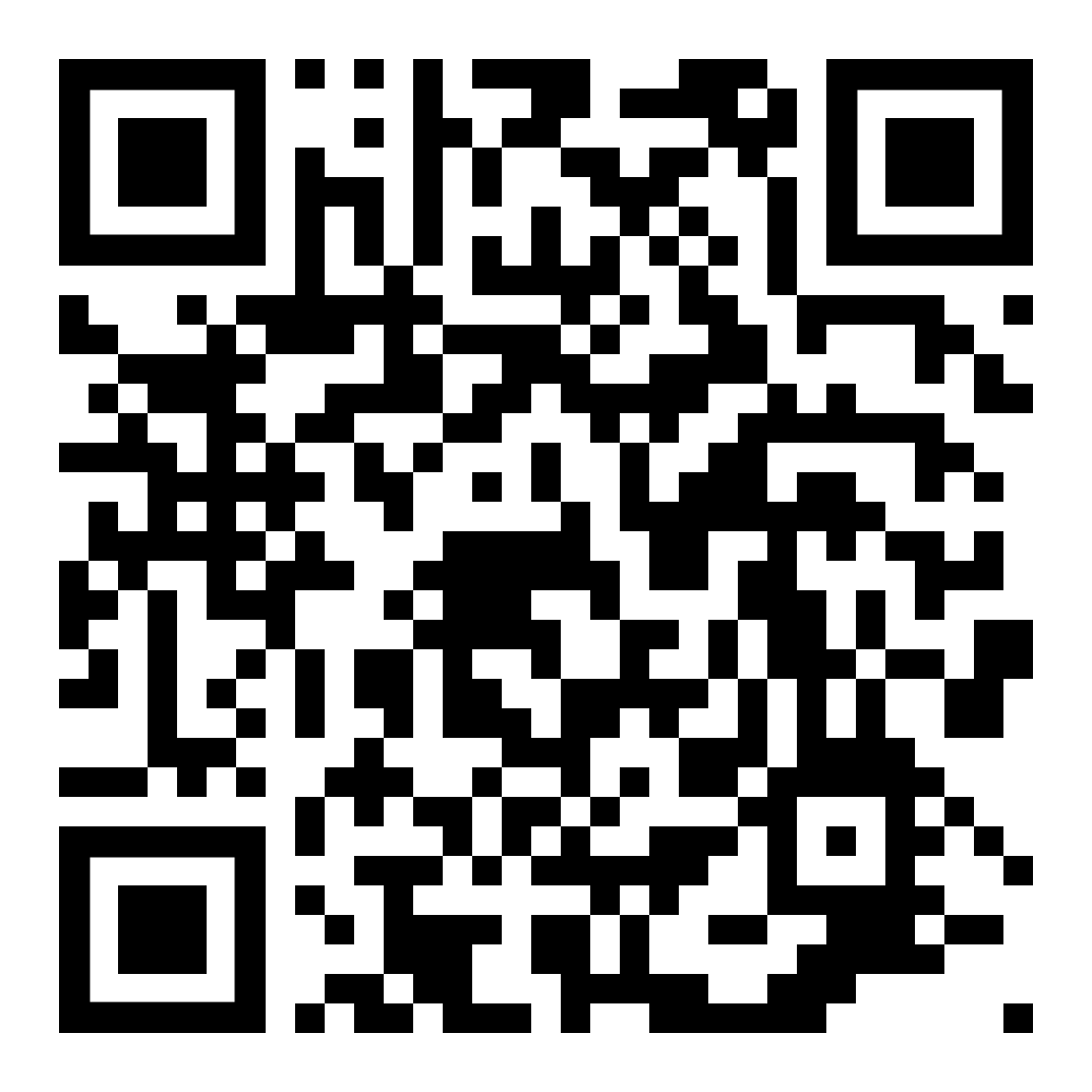 90
[Speaker Notes: This handbook is a great resource, and each attendee should download a copy for their reference.]
Social Security Administration
To create your own social security account online and get your estimate, go to:
https://www.ssa.gov/myaccount/
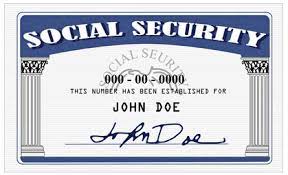 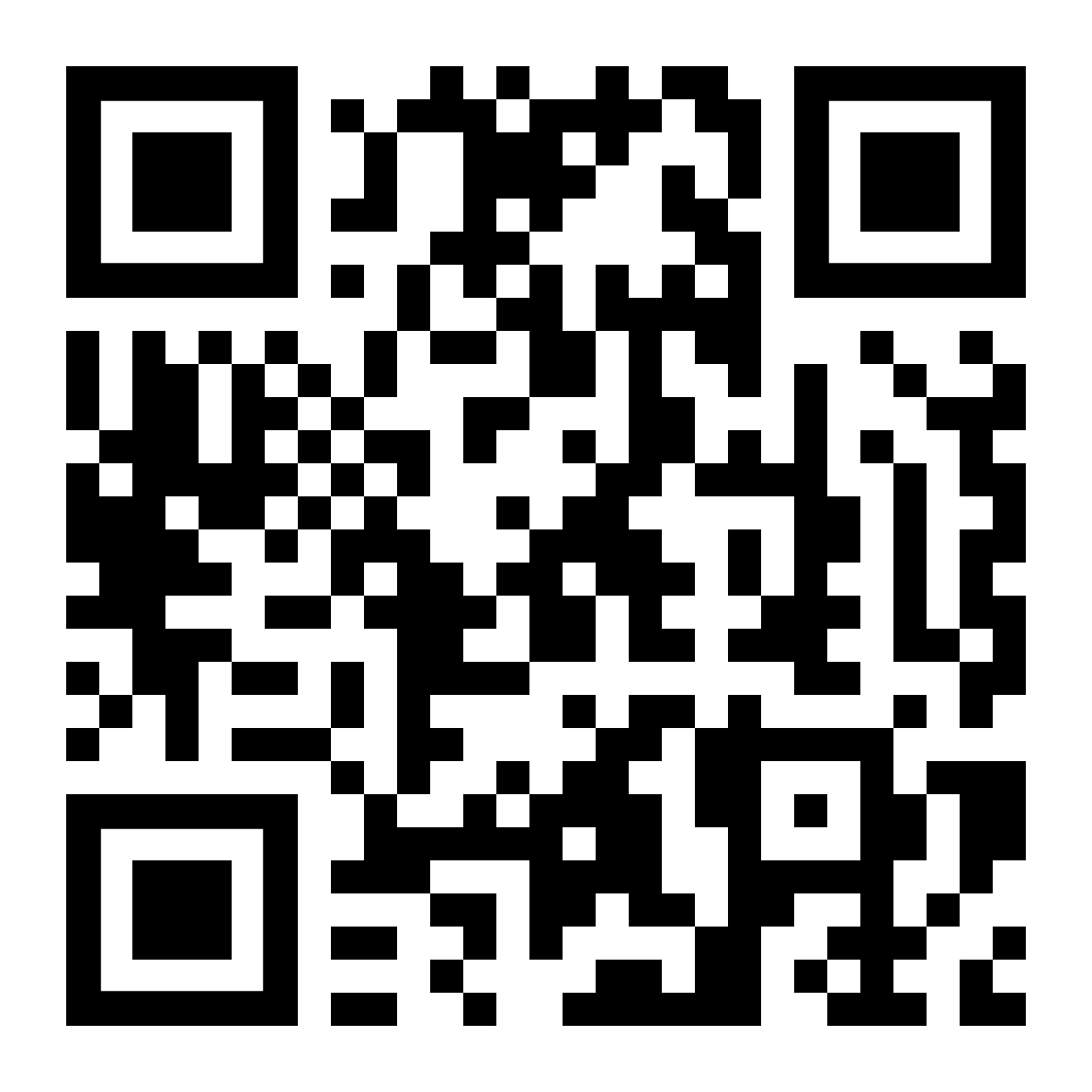 91
Social Security Administration
Can start receiving partial benefits as early as age 62. 
Full benefits at Full Retirement Age (FRA).
If you start receiving early, your benefits will be reduced a small percent for each month before FRA.
Example – if you retire at 62 your benefit would be approximately 25% lower than if you waited until FRA.
92
[Speaker Notes: Reminder: Full Retirement Age (FRA) under Social Security should not be confused with FERS Minimum Retirement Age (MRA)]
Social Security Administration
FRA depends on year of birth
93
Social Security Administration
You may choose to keep working beyond your FRA. If so, you can increase your future Social Security benefits in two ways:
Each extra year of work adds another year of earnings to your Social Security record. 
Your benefit will increase automatically by a certain percentage from the time you reach your full retirement age until you start receiving your benefits or until you reach age 70. The percentage varies depending on your year of birth. 
For example, if you were born in 1943 or later, you’ll add 8 percent a year to your benefit for each year you delay signing up for Social Security beyond your full retirement age.
94
Social Security Administration
Earnings limitation – You can continue to work and still get retirement benefits. Social Security will reduce your benefits if your earnings exceed certain limits before you reach full retirement age:
The years before your FRA – SSA will deduct $1 in benefits for each $2 you earn above the annual limit ($21,240 for 2023). 
In the calendar year you reach your FRA – SSA will reduce your benefits $1 for every $3 you earn over an annual limit ($56,520 for 2023) until the month you reach full retirement age. 
Once you reach full retirement age, you can keep working and your benefit won’t be reduced no matter how much you earn.
95
[Speaker Notes: https://www.ssa.gov/news/press/factsheets/colafacts2023.pdf]
Joining the ‘Last Punch Bunch’
Decide what day to retire
Request annuity estimate & application
Other considerations & prep
Retirement counseling
Complete the forms
Send them in
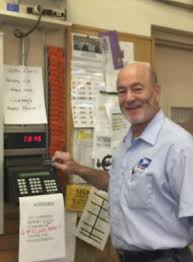 96
[Speaker Notes: Here is what we are about to cover]
Best day to retire
Once you are eligible to retire, you have the absolute right to decide when to retire. There may be financial considerations:
Entitlement to FERS annuity begins the first day of the month following the month in which you retire. Therefore, many letter carriers decide to retire the last day of a month.
Annual leave and sick leave are not credited if an employee does not remain employed for an entire pay period, so some decide to retire last day of a pay period to receive the leave.
Big picture: any day that ends in ‘Y’ is a good day to retire.
97
[Speaker Notes: CSRS can retire on the 1st, 2nd, or 3rd day of the month and begin entitlement. Otherwise entitlement starts at the beginning of the next month like FERS. 

OPM computes years of service for determining amount of annuity in years and months.  Days over a month are dropped.  So some LCs decide to retire on a date that results in the total years of service computing to exact years and months, with no (or few) extra days.

Annual leave and sick leave are credited each pay period.  But if an employee does not remain employed for an entire pay period, no AL or SL is credited.  Neither AL nor SL is prorated for working part of a pay period.  So some LCs decide to retire on the last day of a pay period.
The amount of the Special Annuity Supplement is computed based on years of service under FERS (not including military time, prior non-career federal service, saved sick leave, etc.) rounded to the nearest whole number.  So some FERS retirees decide to retire on a date that results in years of FERS service being just over 6 months instead of just under six months.]
Get your annuity estimate
Call USPS Shared Services and ask for annuity estimate based on desired retirement date.
Online at USPS LiteBlue for a quicker estimate.
Estimates do not bind you to retire.
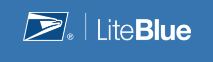 98
Annuity Estimate
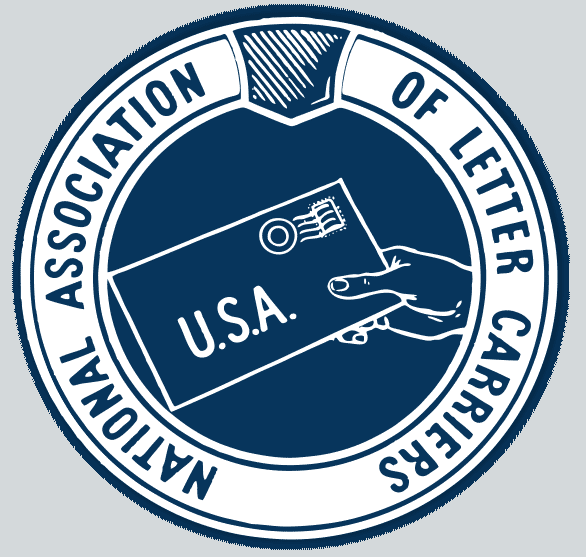 99
[Speaker Notes: This is what a mailed annuity estimate looks like. Next slides discusses what it contains.]
Annuity Estimate
Check what retirement date the estimate is based on
Retirement Comp Date (RCD) is used to determine eligibility to retire and assumes all service listed on the service history report is accurate
Total Time = Total Actual Service plus Sick Leave
Used to determine annuity computation
Contains High-3 Average Salary
Includes estimates with and without a survivor annuity benefit
Includes special annuity supplement estimate
100
[Speaker Notes: The Retirement Computation Date (RCD) is used to determine eligibility for retirement. The RCD assumes all service listed on the attached Service History Report - career, non-career, military, USPS or other Federal Agency – is accurate. The Annuity Computation Date (ACD) reflects service for which FERS contributions are funded and therefore creditable for the computation of your annuity. The ACD does not include service for which FERS contributions were not made, or were made and refunded to you, but you did not complete a redeposit.]
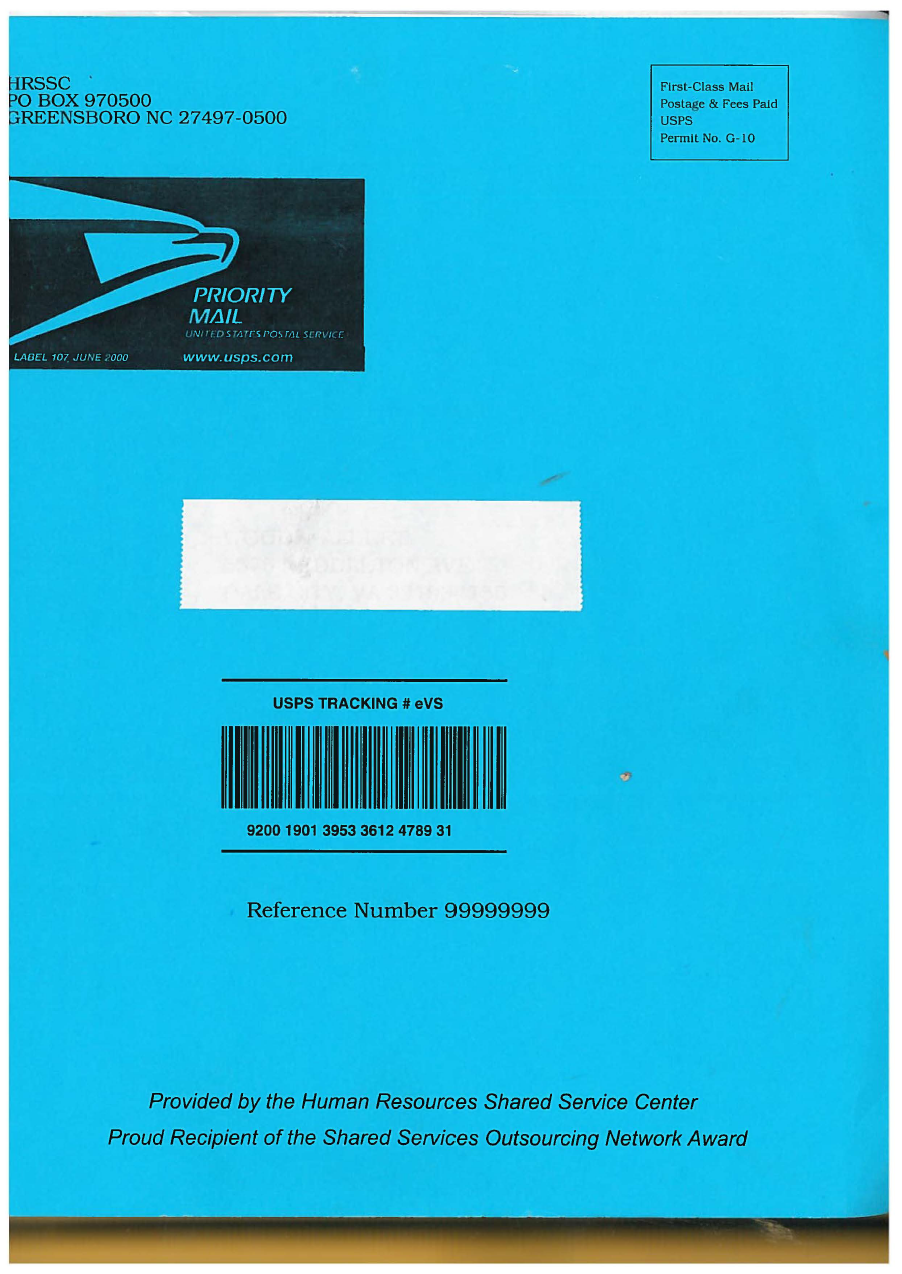 Request an Application
Call HRSSC (877) 477-3273 and ask for a retirement application. 
It includes the necessary forms, each pre-printed at the top with your name and Employee Identification Number.
Formerly known as the ‘Blue Book’ - now with a white cover
When you receive the packet, call HRSSC back to schedule counseling.
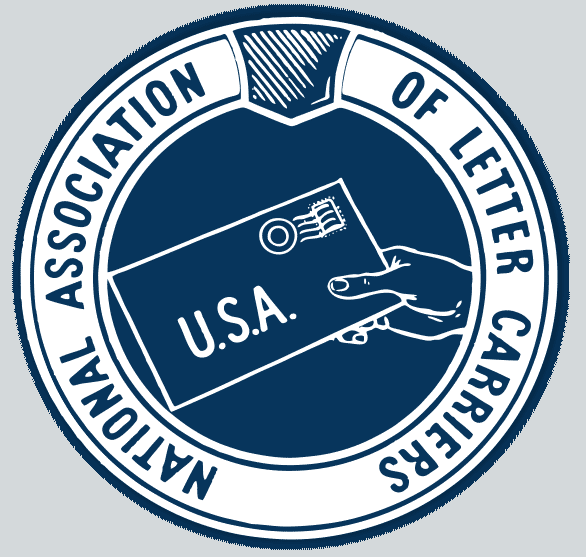 101
Military Deposit
Deposit for military time, unlike deposit for prior non-career federal service, must be completed prior to retirement.
102
Flexible Spending Account (FSA)
Your period of participation ends the day after you retire. 
You may file a claim for the expenses of services or items that were received prior to the day after your retirement.
Any services or items provided after your retirement date are not eligible for payment.
Claims for reimbursement of services or items received while still employed may be made until September 30 of the following year.
If you used your entire elected amount before it has been deducted from your pay, you will  not be responsible for the remaining allotments.
103
[Speaker Notes: Source: https://www.fsafeds.com/support/faq/all?p=12]
Uniforms
Payment to the vendor is not allowed if the following conditions exist:
The employee separates from the uniform program for any reason, including retirement, within 30 days following purchase of items of uniform wear that are not recognizable as distinctive uniform items unless worn with the basic outer garments of the uniform. 
Nondistinctive items: shoes, gloves, rubbers, galoshes, overboots, hose, face masks, pith helmets, and belts.
When there is evidence that, before making the purchase, the employee indicated an intention to separate from the uniform program for any reason, including retirement…
See Employee and Labor Relations Manual Section 936.2
104
Official Personnel Folder
Official Personnel Folders (OPFs) contain important documents such as:
Health Benefits Program Registration
FEGLI Enrollment forms
Designations of Beneficiary 
Form 50 history
Before you retire, save your eOPF.  You will lose access immediately upon separation.
You will not be able to retrieve documents from USPS after separation.
Problems can arise with retirement that can be resolved easily if the retiree has these documents.
105
Retirement Counseling
Call USPS HRSSC and request a phone counseling session.
Session is on the clock if scheduled during tour of employee.
You have a right to have your spouse and/or advisor present at the session. 
If the spouse/advisor is also a postal employee, they do not have a right to be on the clock.
You have a right to a private space for the session.
M-01708 in NALC’s Materials Reference System.
106
[Speaker Notes: http://mseries.nalc.org/M01708.pdf 
Retirement Counseling ELM 589 https://about.usps.com/manuals/elm/html/elmc5_064.htm (CSRS provisions are found in Section 569)]
Complete the Forms
The forms in the application book are preprinted with your name and employee ID number, which will help ensure efficient and problem-free processing.
Copy the forms so that a blank form is always available.  Some of the forms are not valid if erasures, whiteouts or corrections are made.
Utilize the retirement counseling if you have questions about the forms.
Make copies of the completed forms for your records.
107
Certified Summary of Federal Service
Certified Summary of Federal Service
SF 3107-1 (FERS)
SF 2801-1 (CSRS)
This form will come blank. However, the form clearly asks you to review the information after the employing office completes and certifies the form.  You are not required to sign this form (blank or completed). 
If you request the Postal Service complete the form so that you can review it, and they refuse, talk to your shop steward. They can initiate a grievance prior to your separation. It doesn’t have to stop you from retiring. In this event, shop stewards should consult with the Retirement Department.
108
[Speaker Notes: Postal Record Contract Talk, Retirement Processing Issues (June 2018): https://www.nalc.org/news/the-postal-record/2018/june-2018/document/ct.pdf]
Submit the Application
Send the completed forms to HRSSC / USPS. Ideally 60 days prior to separation.
After your last day, USPS will finalize their portion and send to OPM.
OPM will send you a CSA number and begin interim payments, usually without delay.
OPM makes annuity payments the first business day of the month. The payment is for the preceding month.
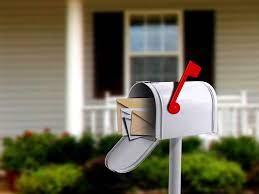 109
Interim Payments
While OPM processes your application and calculates your benefit, they will begin making interim payments
Computed at about 80% of estimated (net) annuity 
Only federal income taxes are withheld
OPM will finalize your application 
Typically takes 2-3 months
Begin paying your exact benefit with appropriate deductions
Will account for any back pay due to the interim payments
110
[Speaker Notes: Advise that retirees should have some money set aside when retiring incase their interim payments are insufficient to cover their expenses (or don’t start in a timely manner).]
Post-Retirement
Terminal Leave Payments 
Direct Deposit of Annuity
Post-Retirement Debt Collection
OPM Services Online
Cost of Living Adjustments
Federal Income Tax
Notice of Annuity Adjustment
NALC Membership
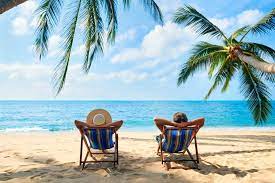 111
[Speaker Notes: These are topics that will be covered next]
Terminal Leave Payments
Lump sum terminal leave payment includes:
accumulated AL up to maximum carryover 
normally 440 hours, but expanded to 520 hours for 2023
any unused donated leave
holidays that fall within the terminal leave period (for FTRs and PTRs)
Leave in excess of the carryover will be forfeited
Any part of the unused AL earned during the leave year of separation that is in excess of the carryover is granted prior to separation. AL would need to be requested. See ELM 512.732b
112
[Speaker Notes: M-01979 changes carry over limit 520 into leave year 2023 – expires 12/31/2023
https://s3.amazonaws.com/mseries.nalc.org/M01979.pdf]
Direct Deposit
OPM requires direct deposit of monthly annuity 
Deposit can be to an account at a financial institution such as a credit union or bank
Or deposit can be to a Direct Express Card
Can be used to make purchases at stores or financial institutions that accept MasterCard. There are no fees for the deposit into the card each month, and no charge for using the card to make purchases.
Go to www.GoDirect.gov for information about fees and the surcharge-free network.
113
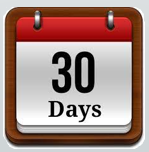 Post-Retirement Debt Collection
If you receive notice from USPS after separation that you owe money, immediately contact your branch and your NBA office. Two ways to appeal:
30-day time limit to appeal through the Debt Collection Act which requires USPS to provide appeal rights.
Or file a grievance which must be received at Step B within 30 days from the date the retiree first learned, or may reasonably have been expected to have learned, of the Postal Service’s intent to collect the debt. 
If you do not timely appeal (or pay/make a payment plan), USPS will advise the U.S. Treasury, which will deduct the debt from your retirement, income tax, social security, etc., without any appeal rights. Treasury will add interest and penalties.
114
[Speaker Notes: This right was introduced with the 2016 – 2019 National Agreement. 
It is found on page 217 of the 2019-2023 National Agreement.]
OPM Services Online
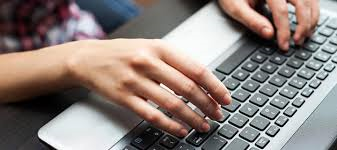 Sign up!
www.servicesonline.opm.gov/
You need your CSA number and a temporary password, so you can’t sign up until you receive those from OPM.
115
OPM Services Online
View/print 1099-R tax forms
Change federal and state income tax withholding
View/print annuity statement and verification of income
View/print a year-to-date summary of payments
View/print verification of life insurance (FEGLI)
Change mailing address
Change password
View the status of case while in interim pay
Establish an allotment to an organization
Request duplicate annuity booklet
Set up a checking or savings allotment
Sign up for direct deposit of annuity payment
Update email address/opt-in to receive information electronically
View/print retirement services reference card (ID card)
116
[Speaker Notes: Functions that can be performed on Services Online]
Federal Income Tax
Your annuity is subject to federal income tax. The total amount you contributed into the Civil Service Retirement and Disability Trust Fund over your working career, however, is tax sheltered, since that amount has already been subject to federal income tax.
Form 1099-R used to detail distributions from pensions.
Will be available by end of January each year. Mailed and on Services Online.
Includes Gross and Taxable amount.
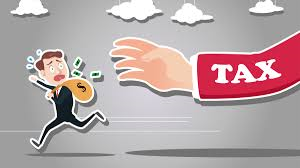 117
Notice of Annuity Adjustment
OPM mails a hardcopy once a year if there is a change
e.g., COLA increase
Notice shows:
Gross
Deductions
Net
Survivor annuity is not listed as a deduction
The gross annuity is the amount after reduction for survivor annuity
118
Notice of Annuity Adjustment
Some deduction/addition codes used on the NOAA
119
Maintaining NALC Membership
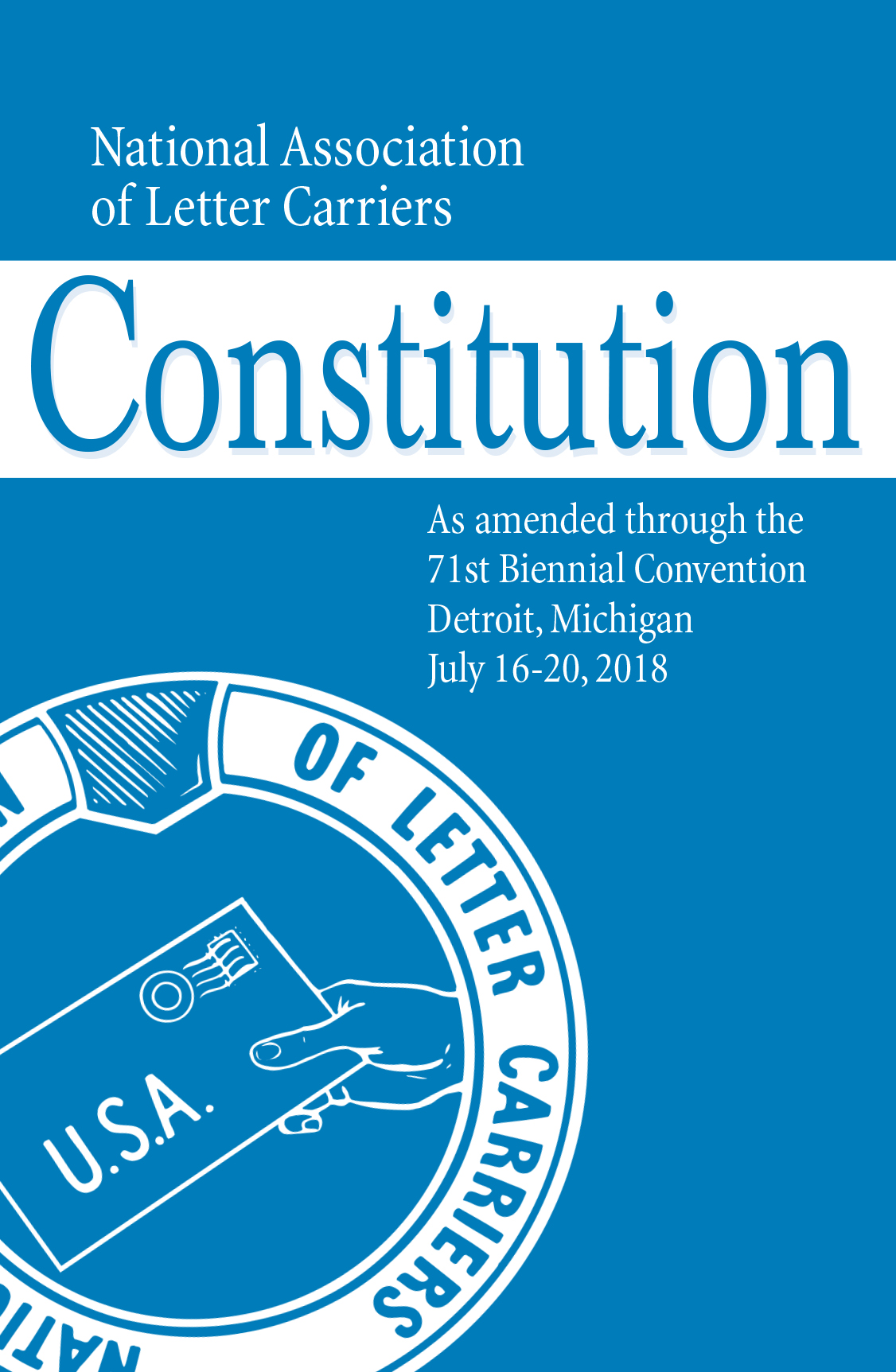 Article 2 Section 1(a):
Membership in the NALC shall be… retirees… who were regular members of the NALC when they retired…
Article 2 Section 1(e):
A Form 1189 (Dues Check-off Provision) must be signed by all retiring members within the NALC who wish to retain their membership… effective October 1, 1982.
Form 1189 must contain CSA number.
120
Maintaining NALC Membership
National Constitution Article 7(b):
A member who has retired from the Postal Service under the CSRS or FERS shall pay to the National Association  $7 per annum…
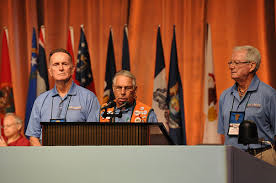 121
Annual State Retiree Dues
122
[Speaker Notes: In addition to the national dues for retirees, some states have the following dues. Some local’s also charge a small amount. 
Membership costs for retirees are very small.]
Annual State Retiree Dues
123
Annual State Retiree Dues
124
Important Phone Numbers
USPS Shared Services:			(877) 477-3273	 									option 5
NALC Retirement Dept:	 	(202) 393-4695
Toll-free						(800) 424-5186
Mon., Wed., Thur. 10-12 & 2-4 EST
National Business Agent:
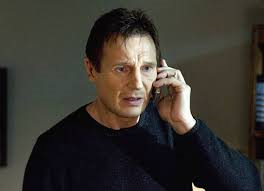 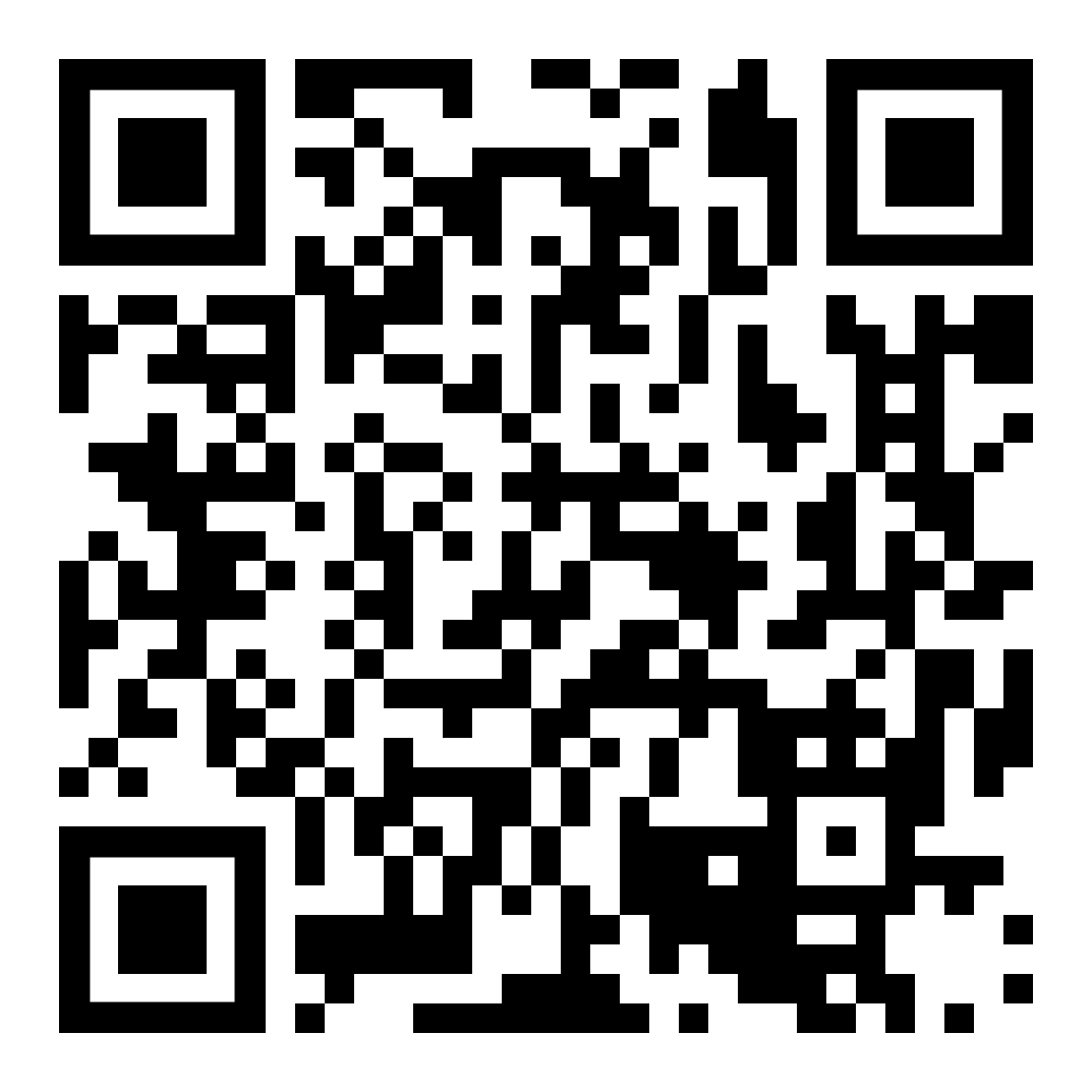 125
[Speaker Notes: The QR code goes to nalc.org > regions so that participants can look up their NBA contact information.]
More Information
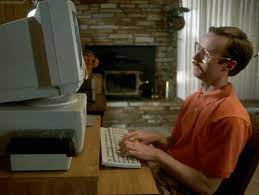 Sign up to receive the Benefits Info listserv emails!
Log into the OPM webpage at:
http://apps.opm.gov/Listserv_Apps/list-sub.cfm
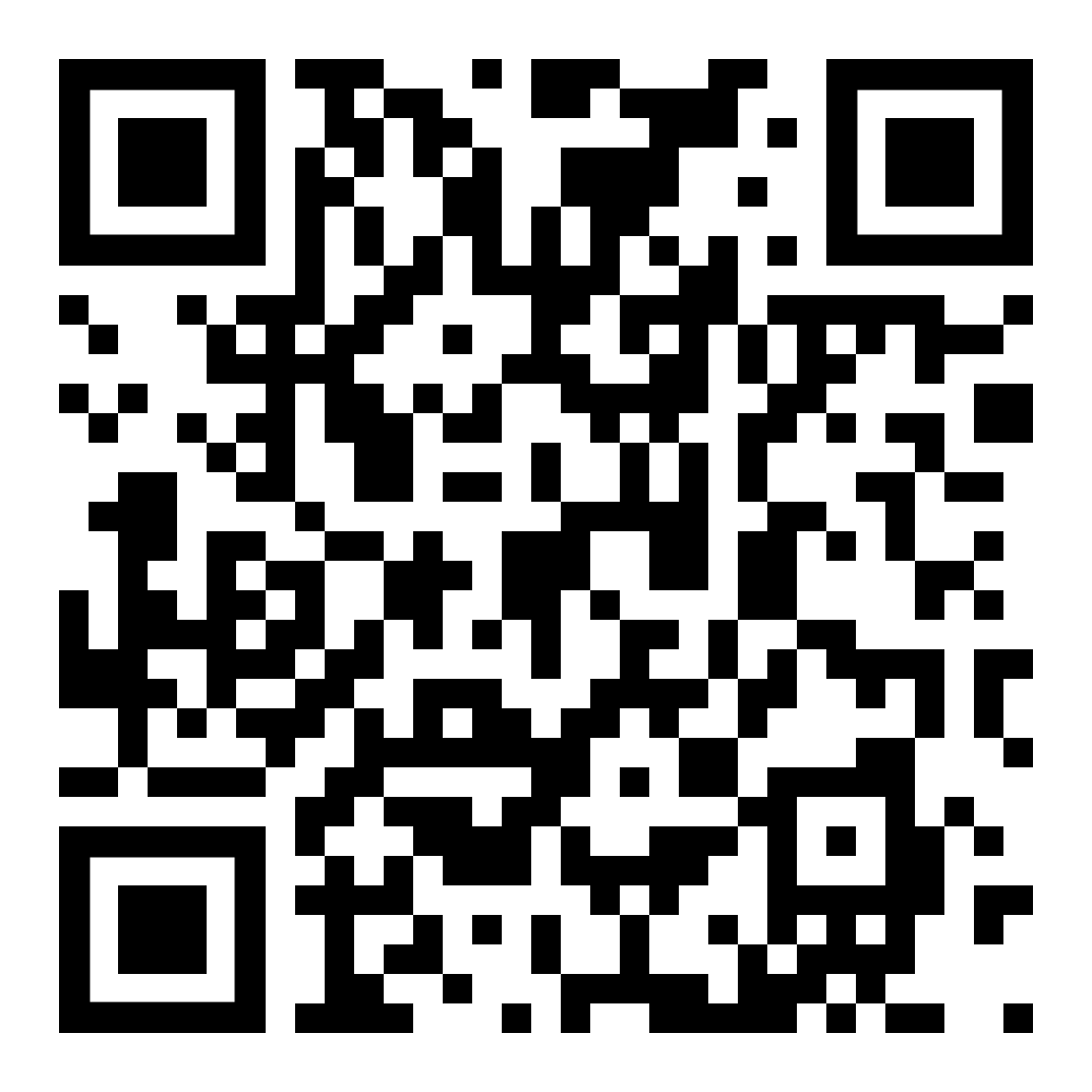 126
Legislative Attacks on Retirement
2012 Budget Proposal to reduce Social Security COLAs (not passed)
2012 House Resolution passed: Changes employee contributions from 7% to 12%, employer contributions from 7% to 2% (not passed by the Senate)
2013 Law changed FERS employee contributions from 0.8% to 3.1% (law passed!)
2014 Law changed FERS employee contributions from 3.1% to 4.4% (law passed!)
127
[Speaker Notes: Attacks on our retirement have come from both sides of the aisle. Letter carriers must stay engaged in politics to ensure we keep, and enhance, the benefits we derive through the law(s).]
Legislative Attacks on Retirement
2018, 2019, 2020 Budget Proposals to:
change FERS employee contributions from 4.4% to 7.5%
change high-3 to high-5
eliminate FERS COLA
reduce CSRS COLA
eliminate FERS Special Annuity   Supplement
reduce TSP G-Fund interest rate
128
[Speaker Notes: https://www.vox.com/2019/3/12/18261739/trump-budget-2019-federal-workers]
129
[Speaker Notes: Participants will not be able to read this chart. Explain what the colors are and that the graph goes from 1990 to 2020. 
Point out that the Civil Service Disability and Retirement fund has always grown, and projections show that will continue. Why do we need to cut benefits or increase the costs to hardworking federal employees?
See also: A brief history CSRS and FERS https://www.nalc.org/news/the-postal-record/2020/october-2020/document/DRM.pdf 

Civil Service Disability and Retirement Fund has always shown a pattern of growth while all those cuts were proposed and/or implemented:
Data Source: Pages 13/14 of https://crsreports.congress.gov/product/pdf/RL/98-972]
Letter Carrier Political Fund
Fight Back!
Vote
Volunteer
Contribute
Note: By making a contribution to the Letter Carrier Political Fund, you are doing so voluntarily with the understanding that your contribution is not a condition of membership in the National Association of Letter Carriers or of employment by the Postal Service, nor is it part of union dues. You have a right to refuse to contribute without any reprisal. The Letter Carrier Political Fund will use the money it receives to contribute to candidates for federal office and undertake other political spending as permitted by law. Your selection shall remain in full force and effect until canceled. Contributions to the Letter Carrier Political Fund are not deductible for federal income tax purposes. Federal law prohibits the Letter Carrier Political Fund from soliciting contributions from individuals who are not NALC members, executive and administrative staff or their families. Any contribution received from such an individual will be refunded to that contributor. Federal law requires us to use our best efforts to collect and report the name, mailing address, occupation and name of employer of individuals whose contributions exceed $200 per calendar year. Any guideline amount is merely a suggestion, and an individual is free to contribute more or less than the guideline suggests and the union will not favor or disadvantage anyone by reason of the amount of their contribution or their decision not to contribute.
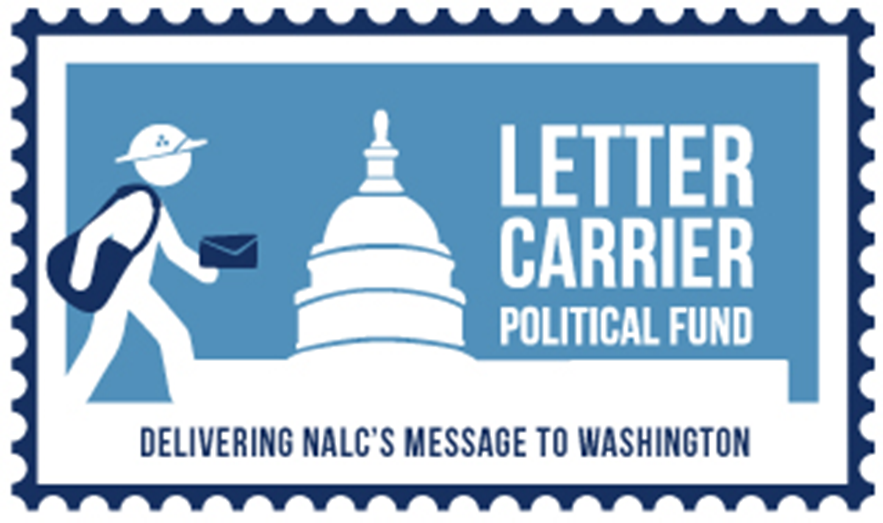 130
Letter Carrier Political Fund
Enroll by phone
Call the Retirement Department at       		(202) 393-4695
Enroll online
Log into Services Online, click ALLOTMENTS TO ORGANIZATIONS, select Letter Carrier Political Fund
Enroll by mail – download the form in the QR code
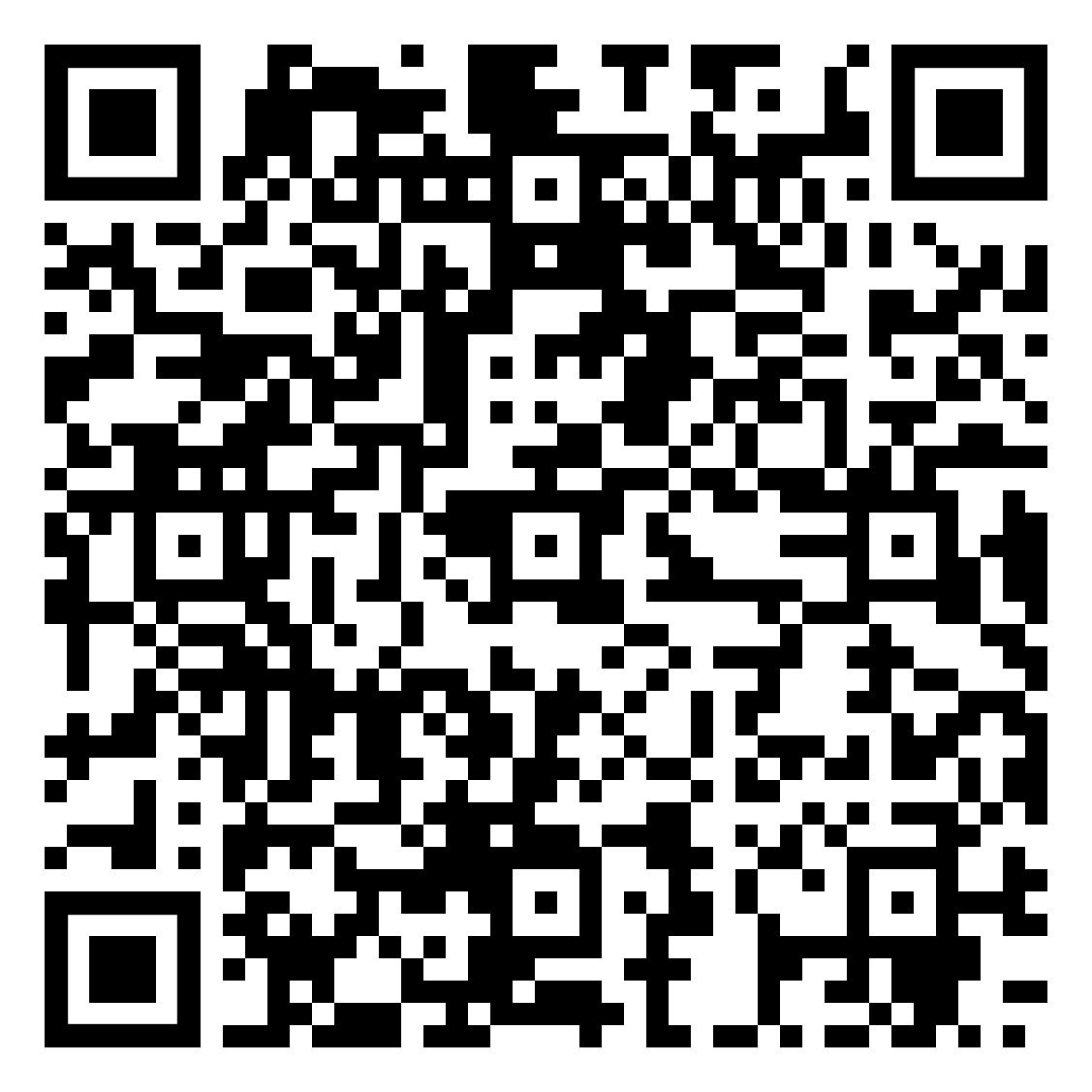 131
[Speaker Notes: Annuitant sign up form: https://www.nalc.org/government-affairs/political-activity/body/letter-carrier-political-fund-postalease-annuity-2.pdf
Letter Carrier Political Fund https://www.nalc.org/government-affairs/political-activity/yes-i-want-to-become-a-pac-member]
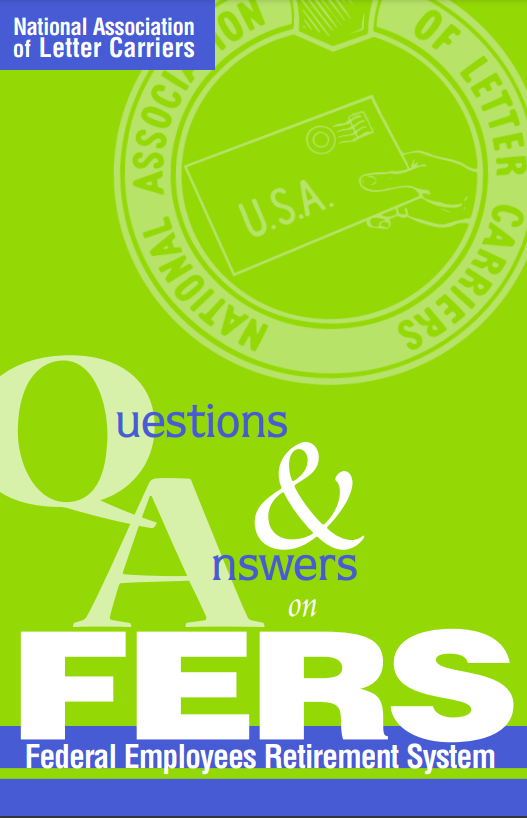 Need More Information?
NALC.org 		   Workplace Issues    	   Retirement
Questions & Answers booklets
Retirement columns
COLA projections and updates
Phone numbers
OPM.gov              Retirement
Questions and answers
CSRS and FERS Handbook for Personnel and Payroll Offices
The definitive rules and procedures to become a guru
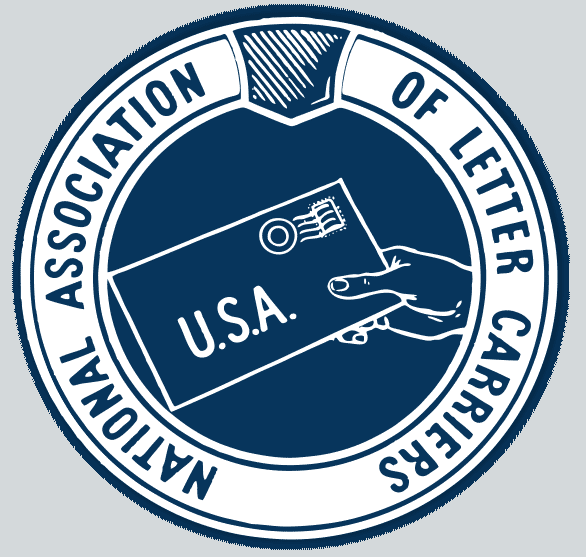 132
[Speaker Notes: NALC Retirement https://www.nalc.org/workplace-issues/retirement
CSRS and FERS Handbooks https://www.opm.gov/retirement-center/publications-forms/csrsfers-handbook/]
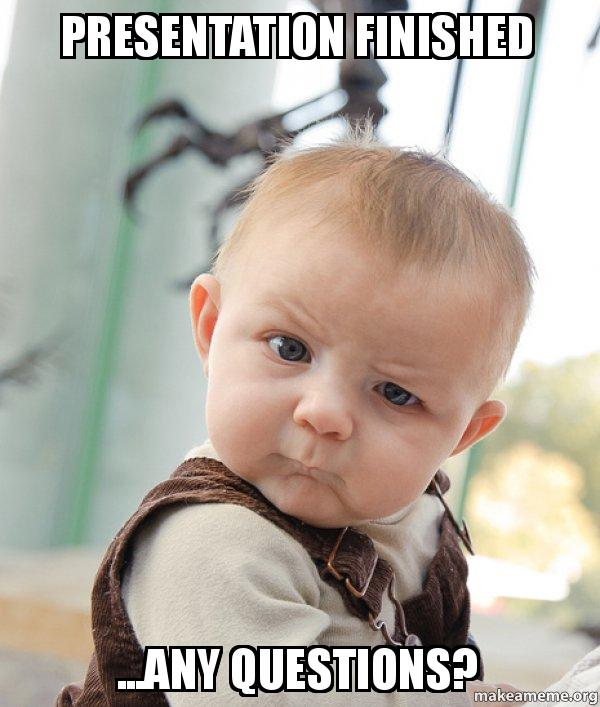 133
[Speaker Notes: Problems or ideas for this presentation? Feel free to contact the retirement department (202.393.4695) with suggestions.]